BILLING
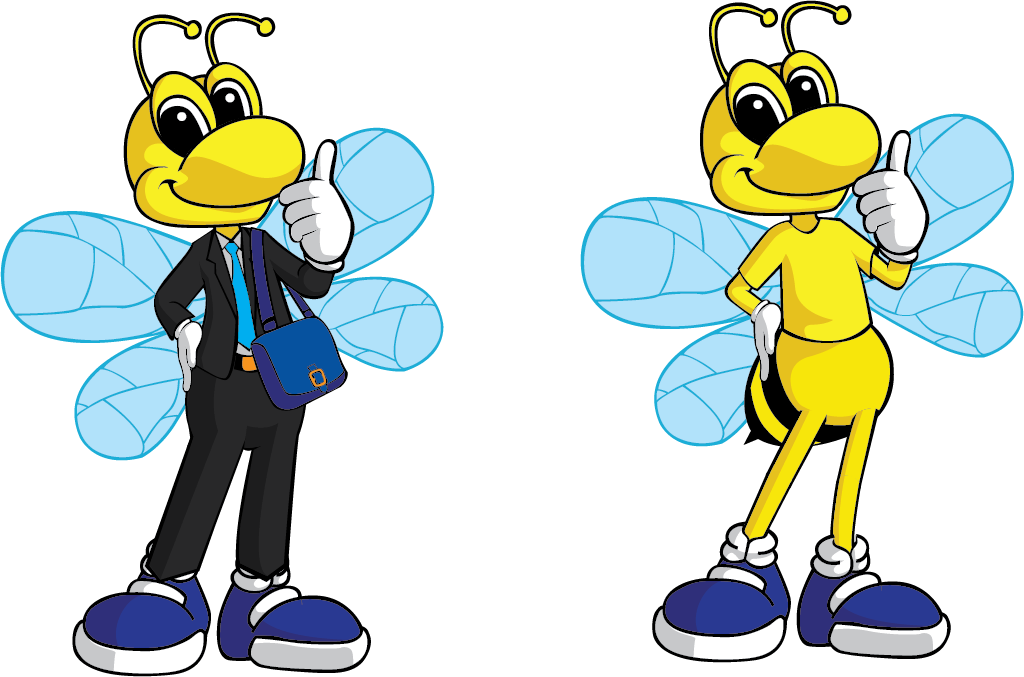 SYSTEM
(SISTEM PEMBAYARAN PAJAK SECARA ELEKTRONIK)
PJ.091/KUP/S/001/2015-00
PENGENALANBILLING SYSTEM
Billing System
TIDAK PERLU ANTRE LAGI
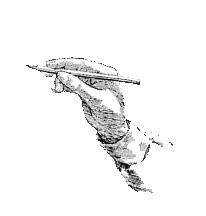 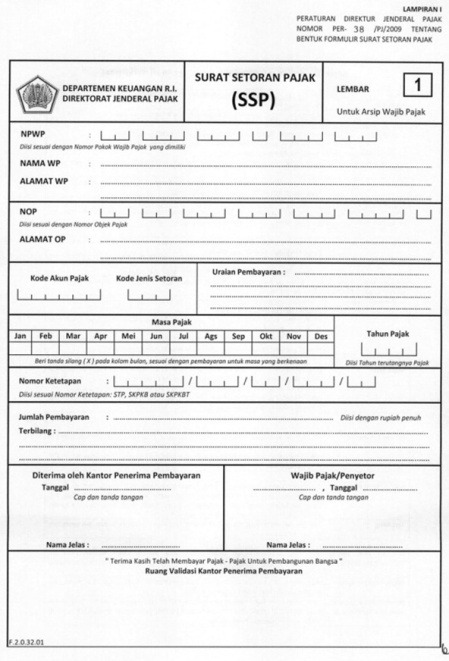 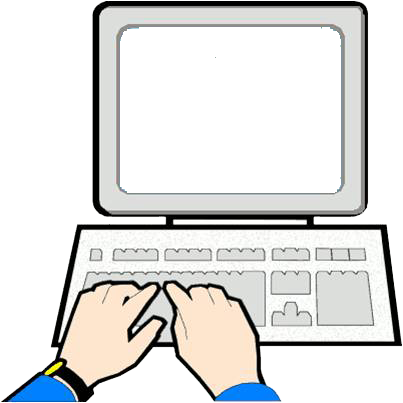 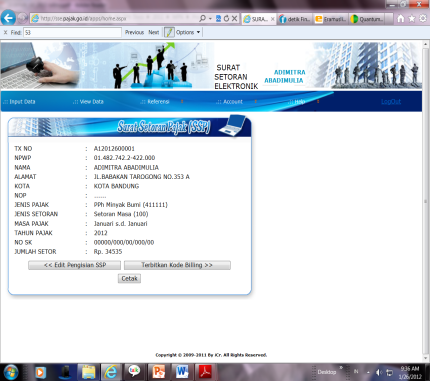 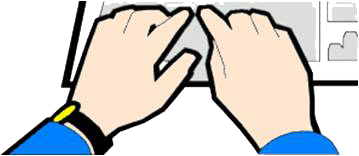 Pembayaran pajak melalui Teller Bank/Pos, ATM, atau internet banking dengan menggunakan 
“Kode Billing”
Tahapan Proses Billing System
Keunggulan Billing System
Keunggulan Lainnya
memperbaiki kelemahan 
arsitektur MPN-1
memudahkan WP melakukan pembayaran
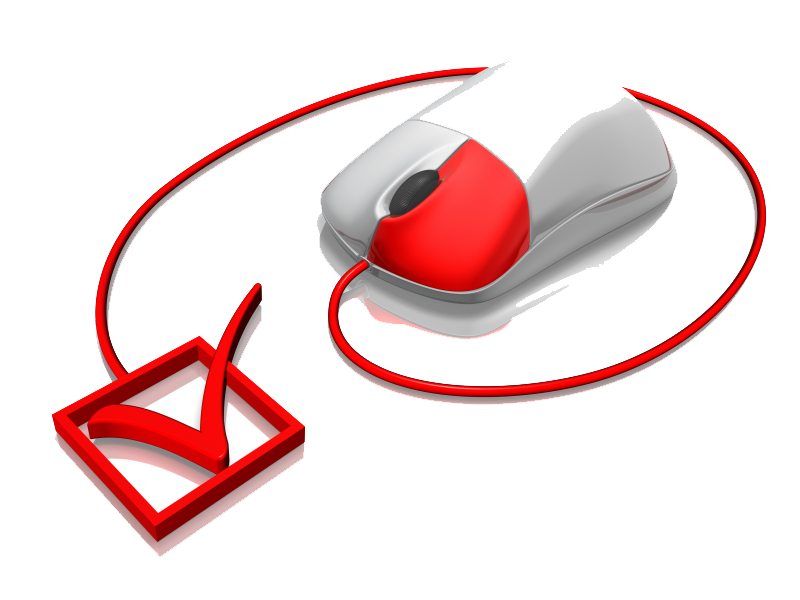 PROSESPENDAFTARAN
Buka browser, browse ke http://sse.pajak.go.id
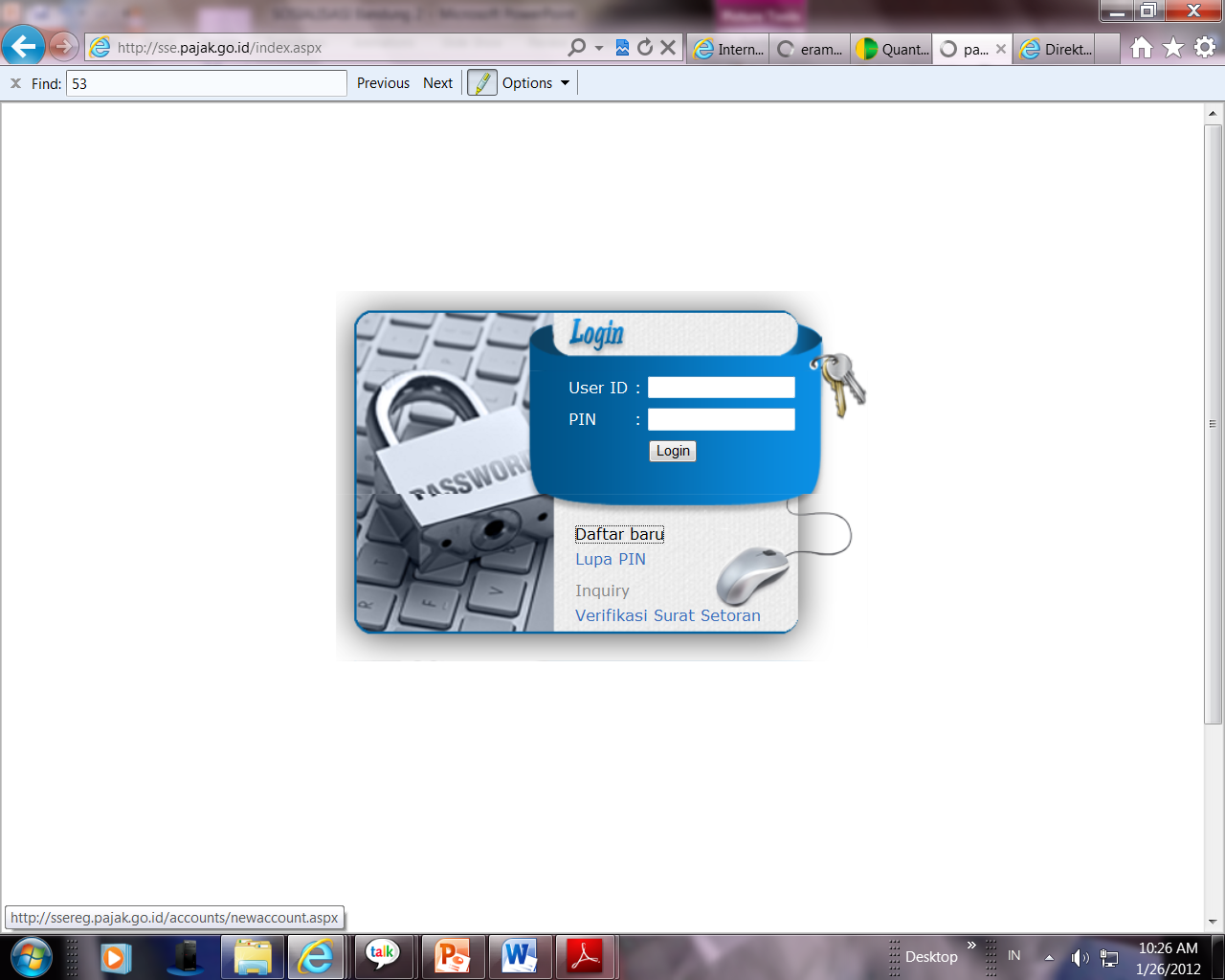 Pilih “Daftar baru”
Step 2
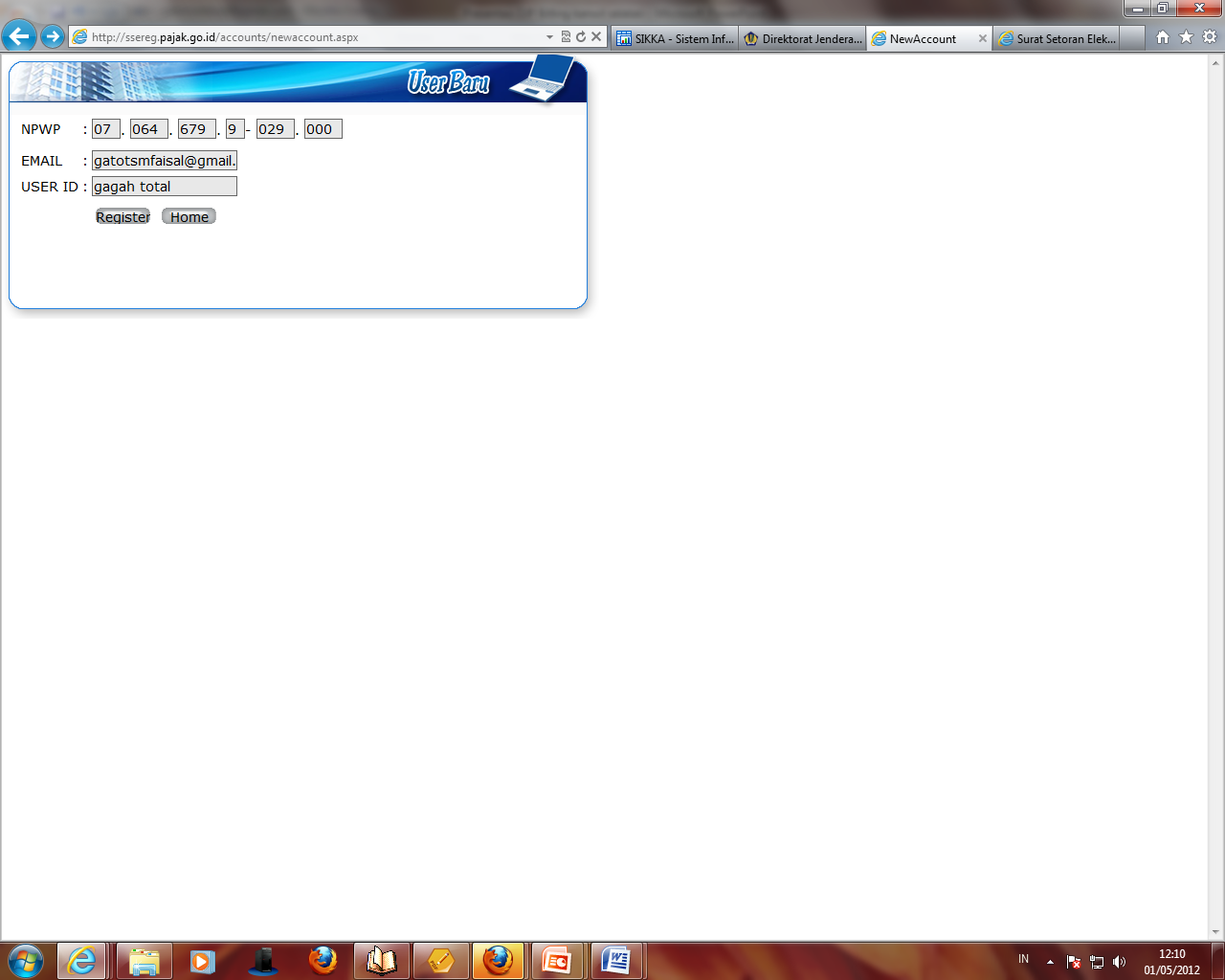 Input sesuai data WP
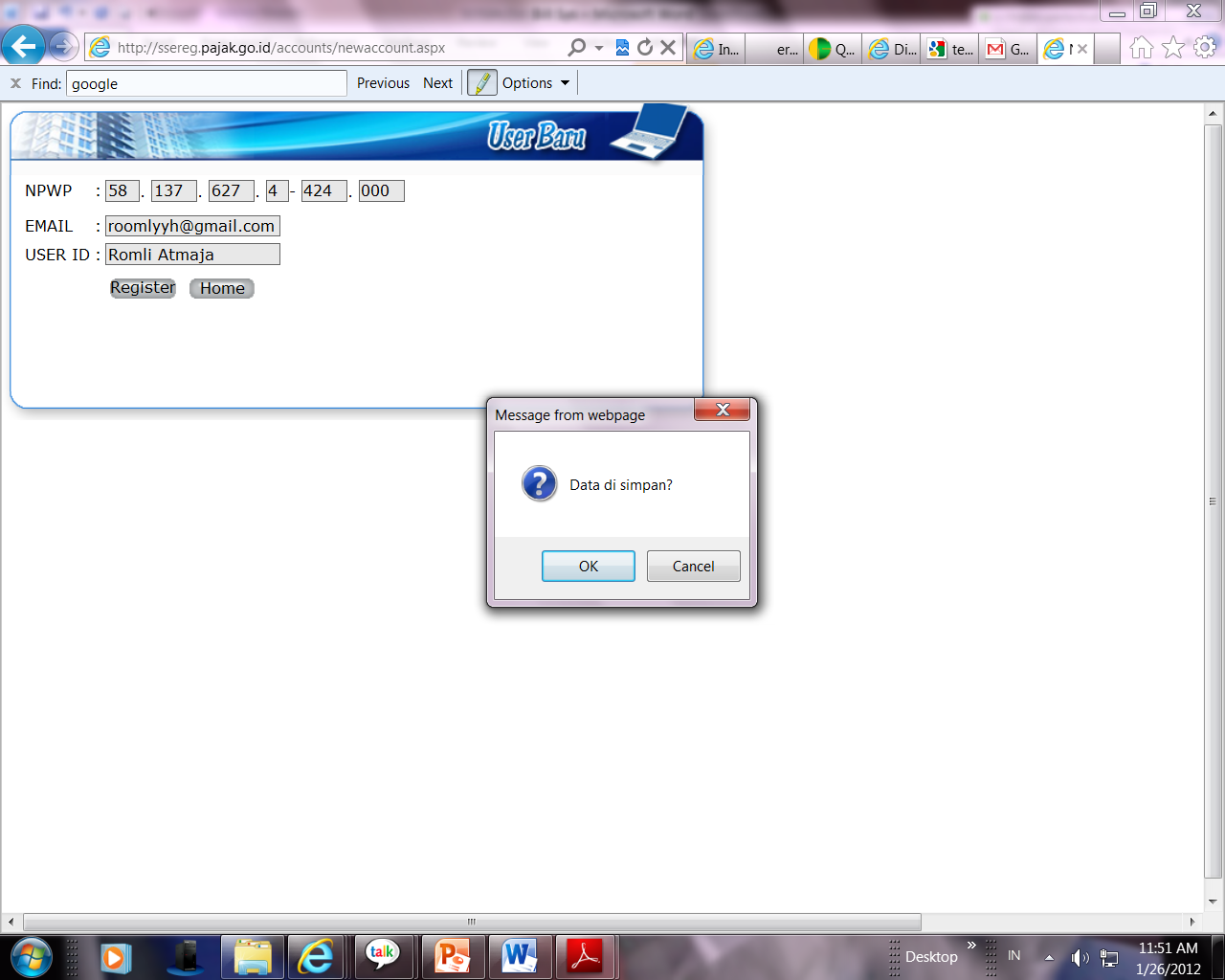 Klik Register
Pastikan data sudah benar, klik “OK”
[Speaker Notes: Masukkan NPWP, e-mail dan user ID yang diinginkan. E-mail harus valid karena akan digunakan untuk validasi.]
Step 3
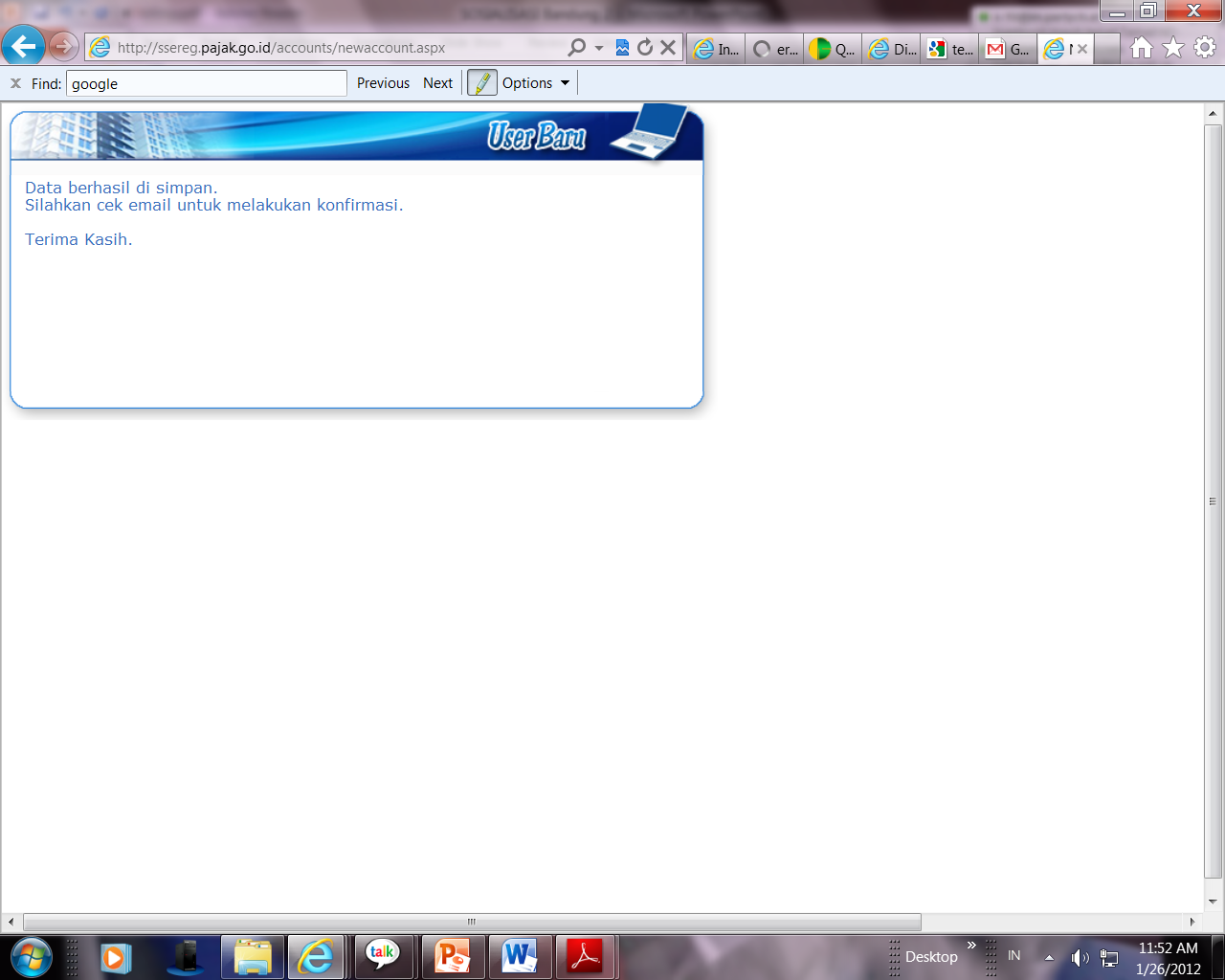 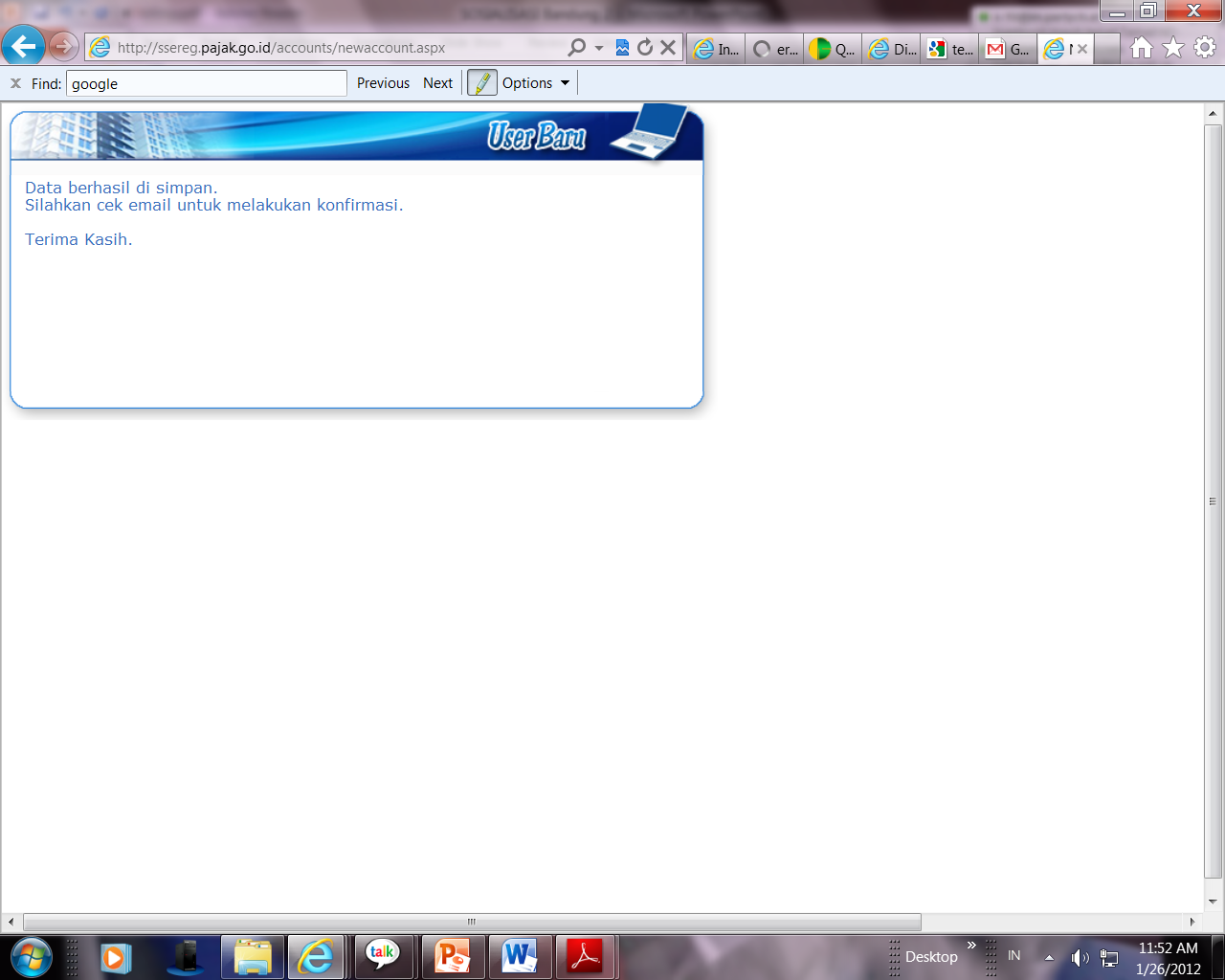 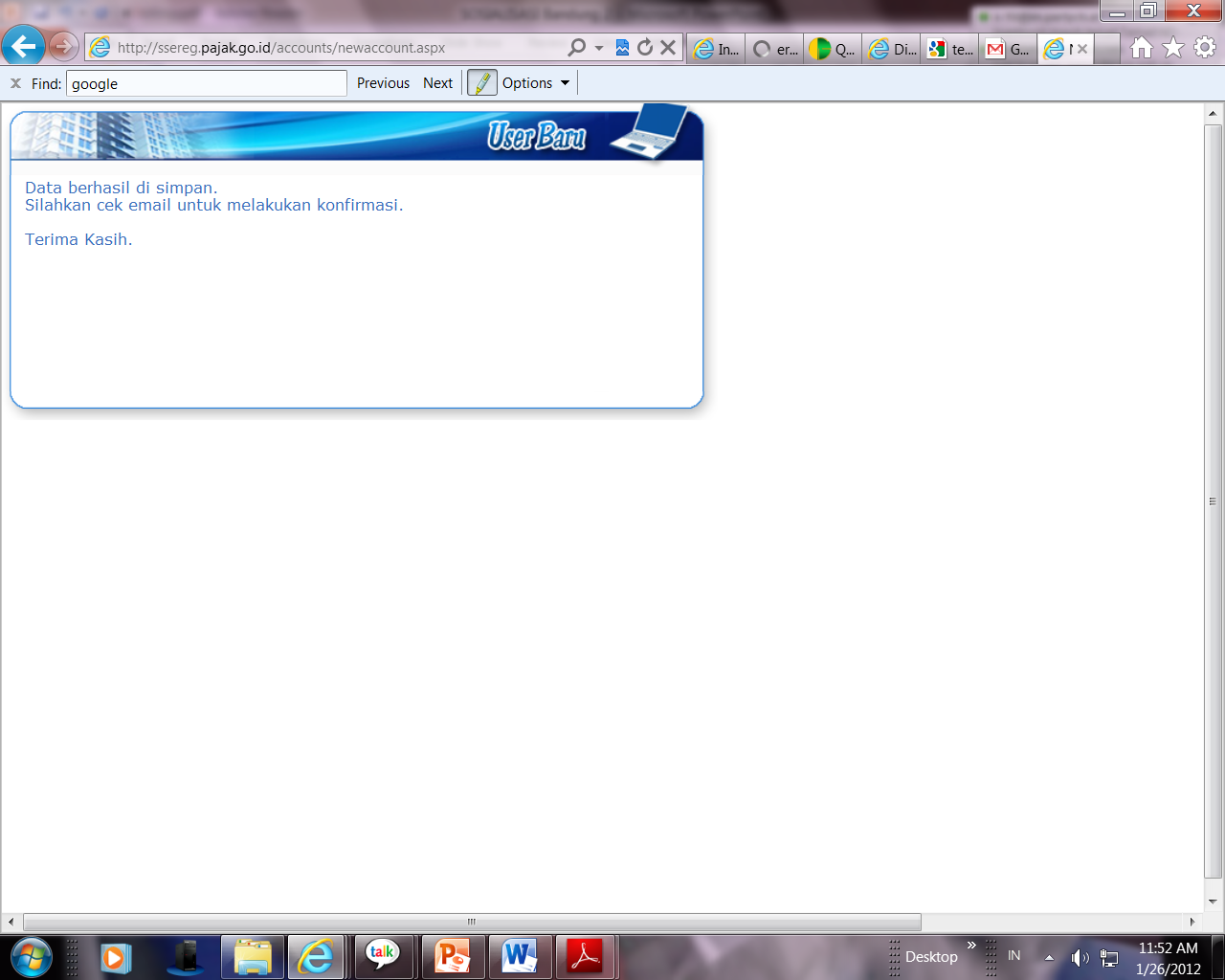 [Speaker Notes: Akan muncul notifikasi apabila data berhasil disimpan.
Buka e-mail yang baru saja didaftarkan untuk mengaktifkan account.]
Step 4
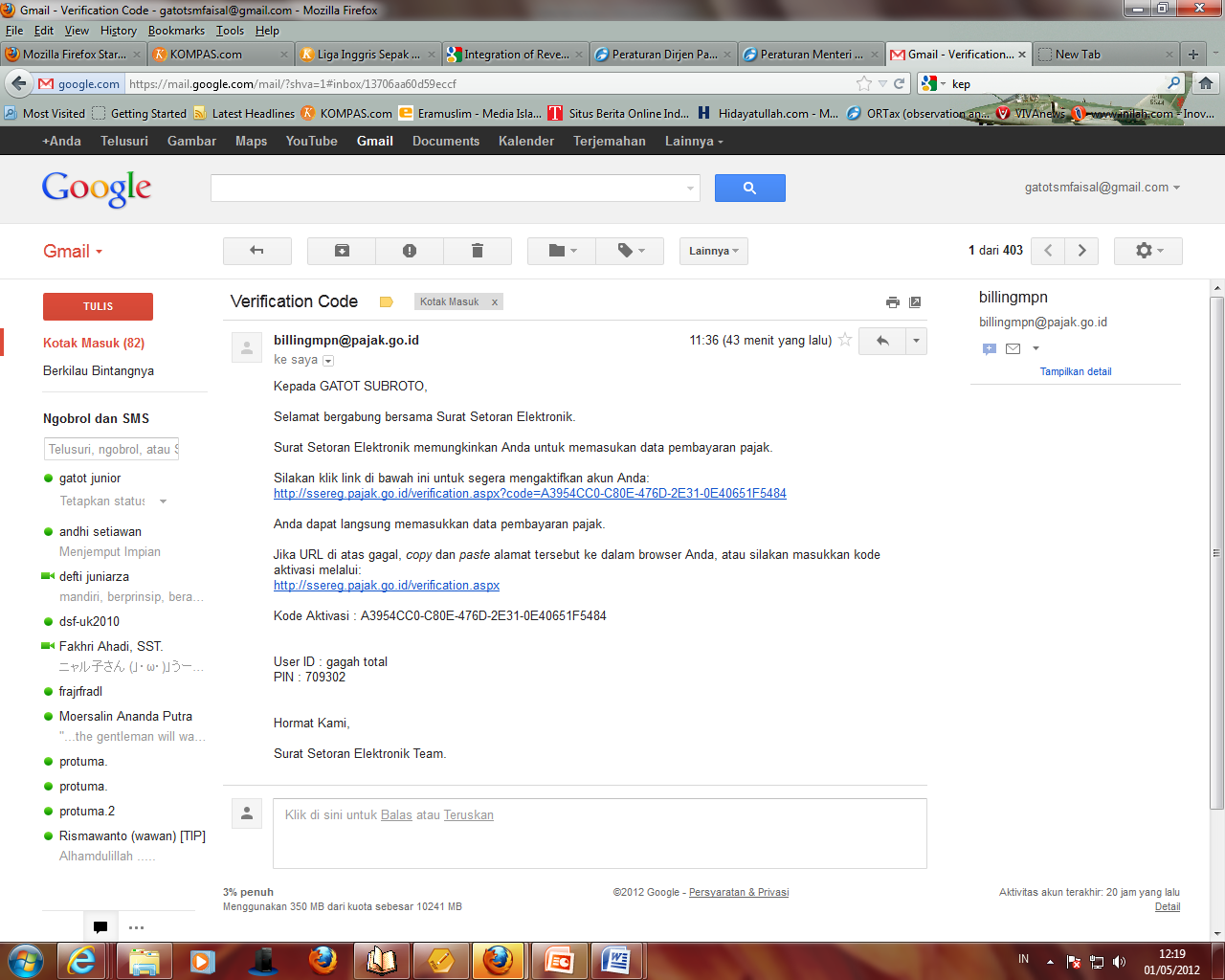 [Speaker Notes: Ikuti petunjuk yang tertera pada e-mail]
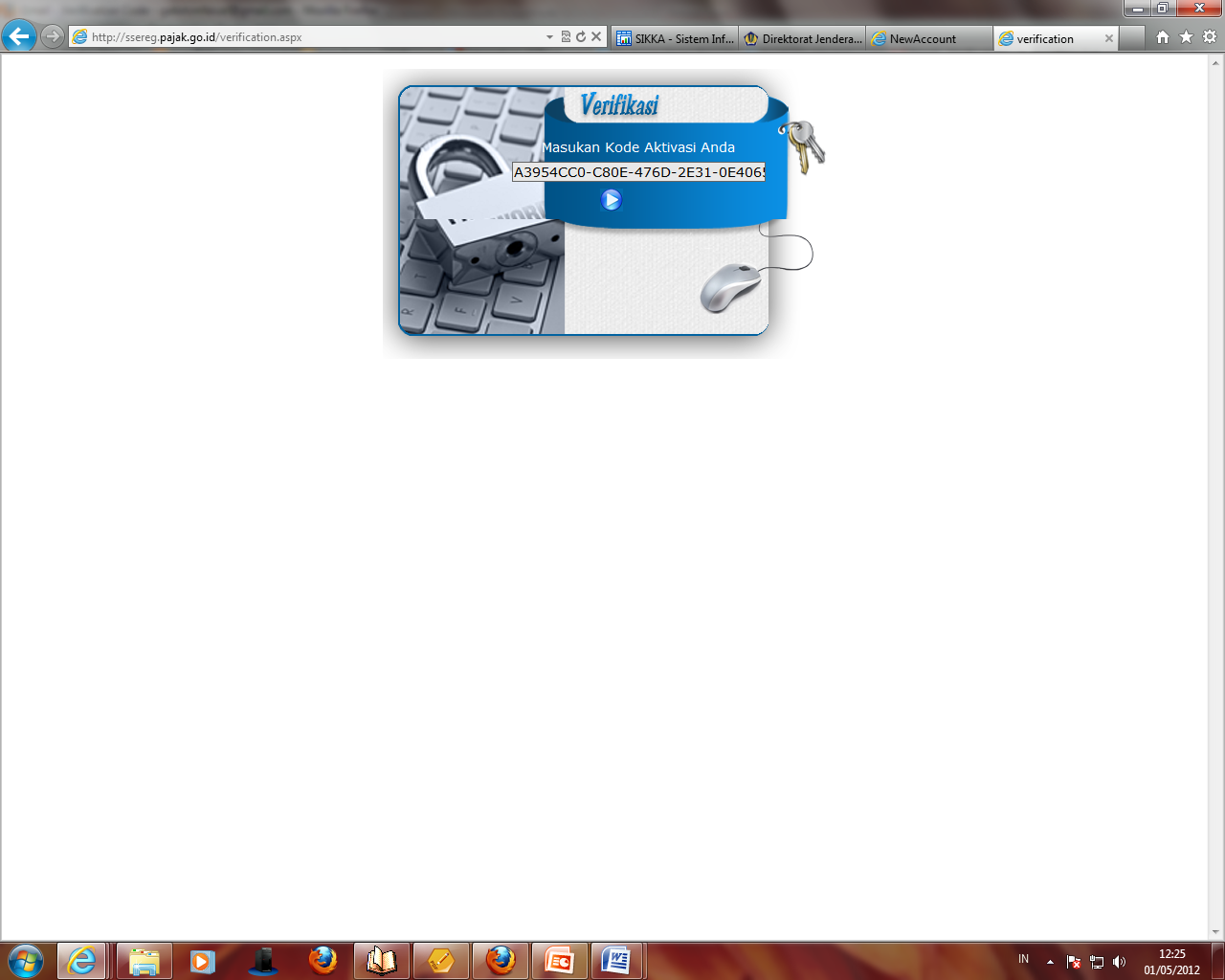 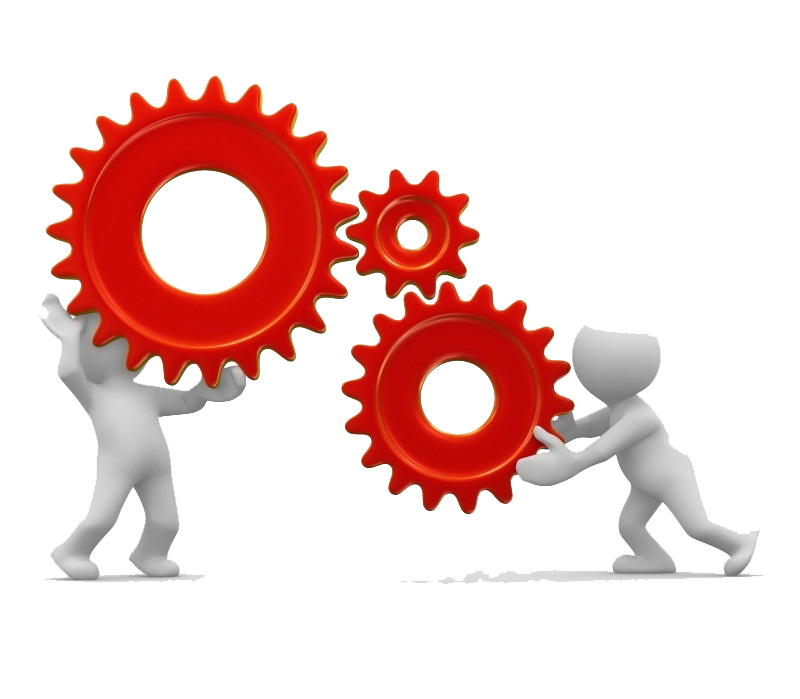 PROSES PEMBUATANBILLING
Login
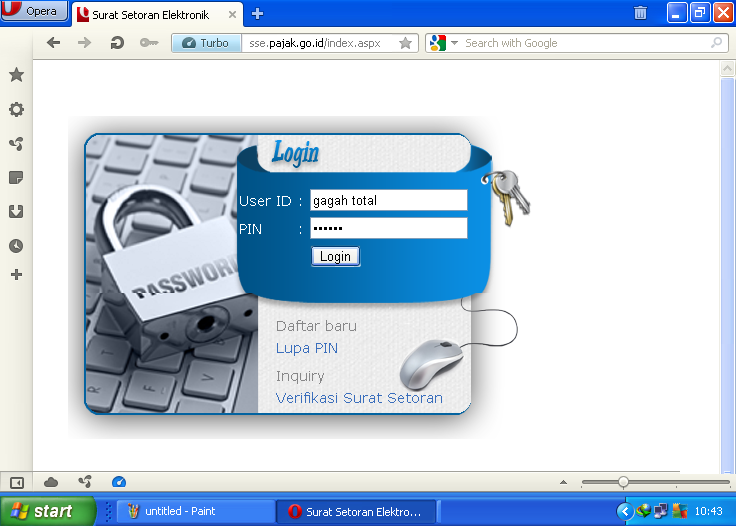 [Speaker Notes: Gunakan user ID dan PIN yang tertera pada e-mail]
Input Data SSP
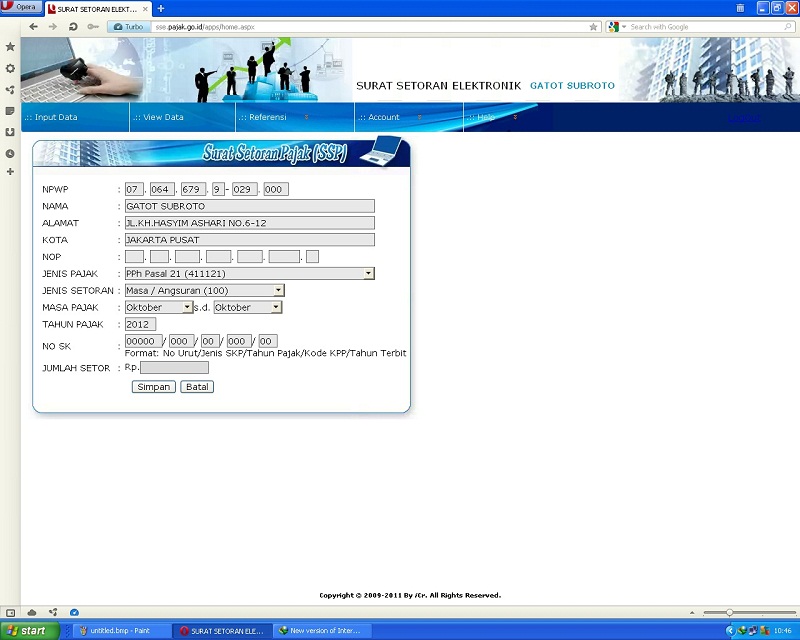 Input data SSP pada form
Input Data SSP
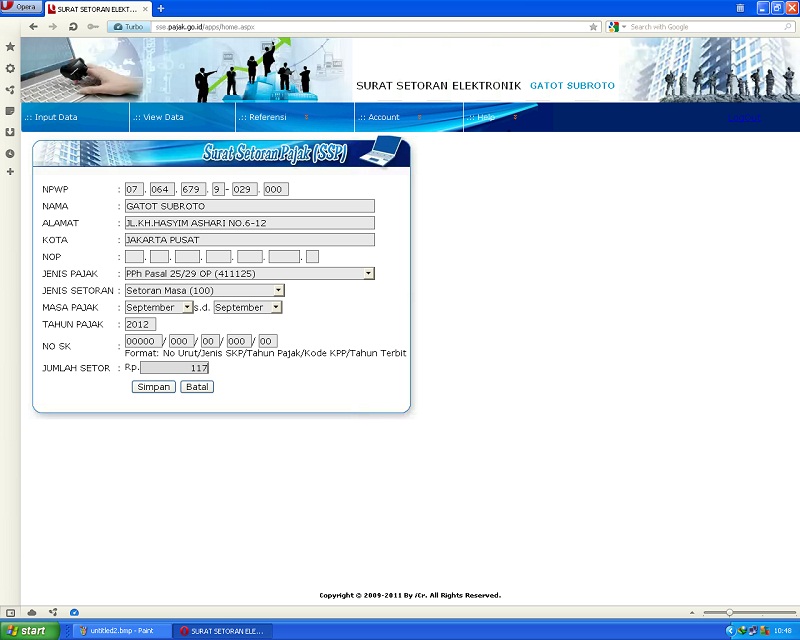 MASUKKAN DETIL DATA PEMBAYARAN
Apabila telah selesai klik Simpan
Input Data SSP
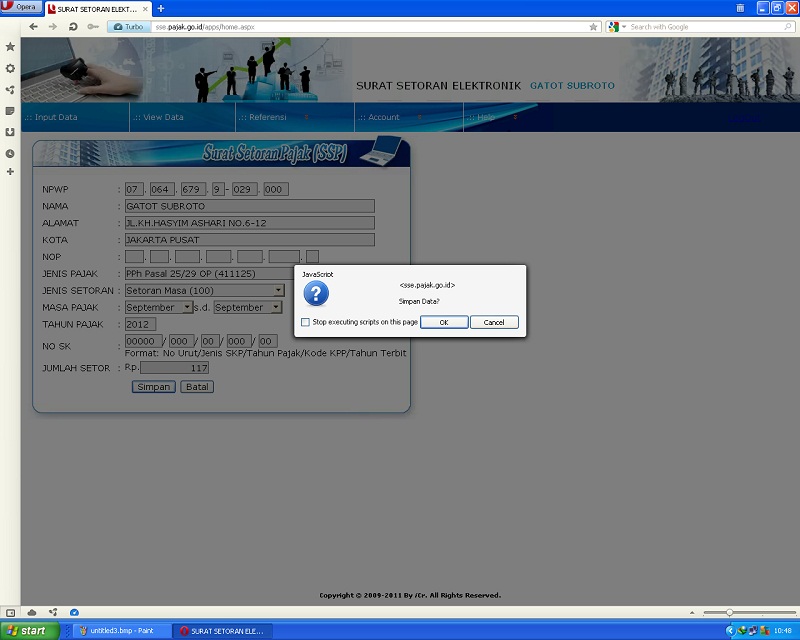 Tekan OK untuk melanjutkan proses penyimpanan data
Terbitkan Kode Billing
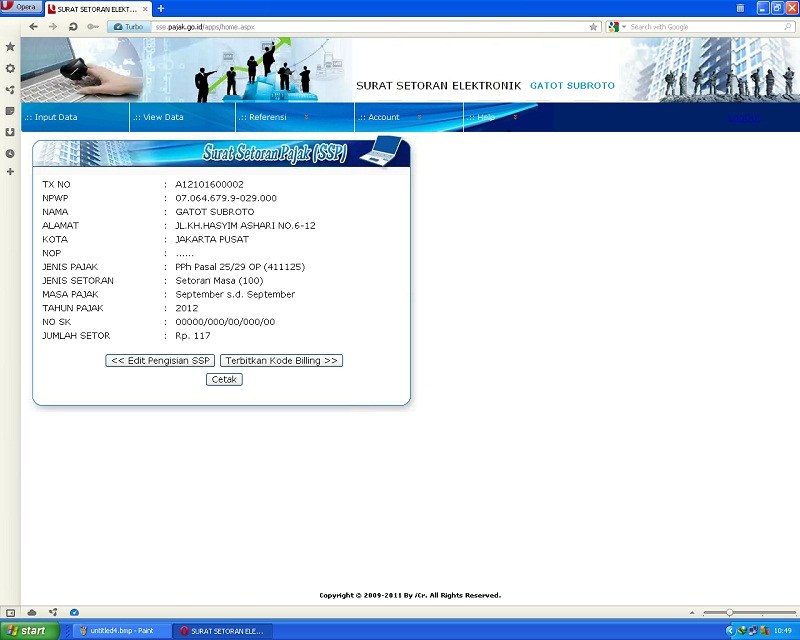 Terbitkan Kode Billing
Cetak Kode Billing
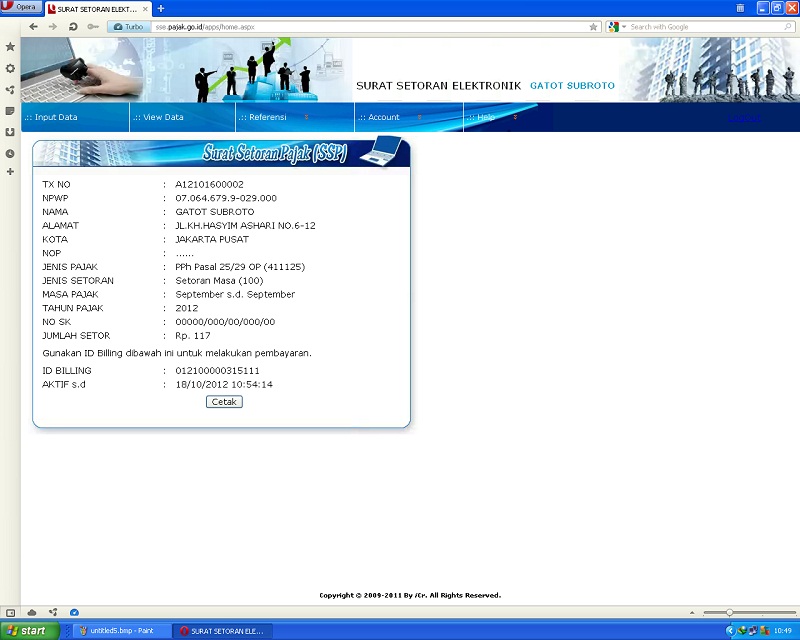 Kode Billing
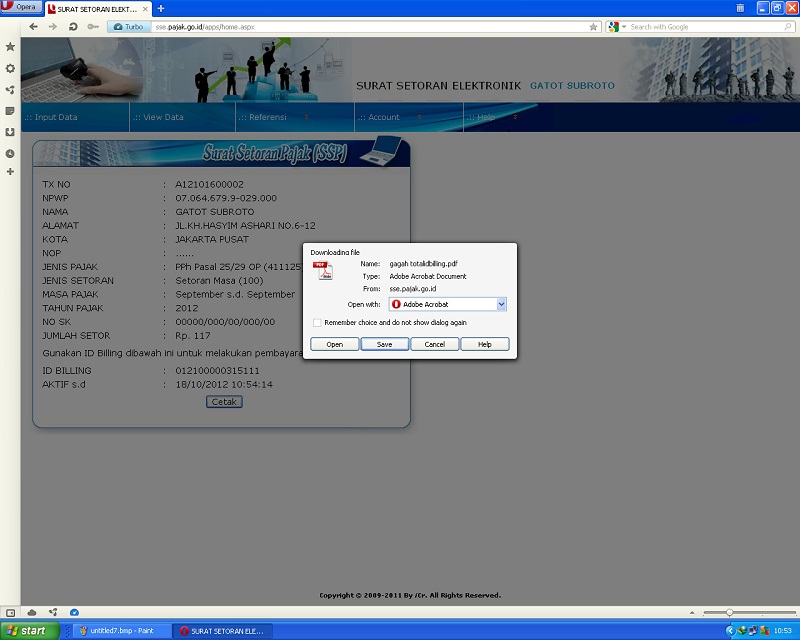 Klik Cetak
Klik Save
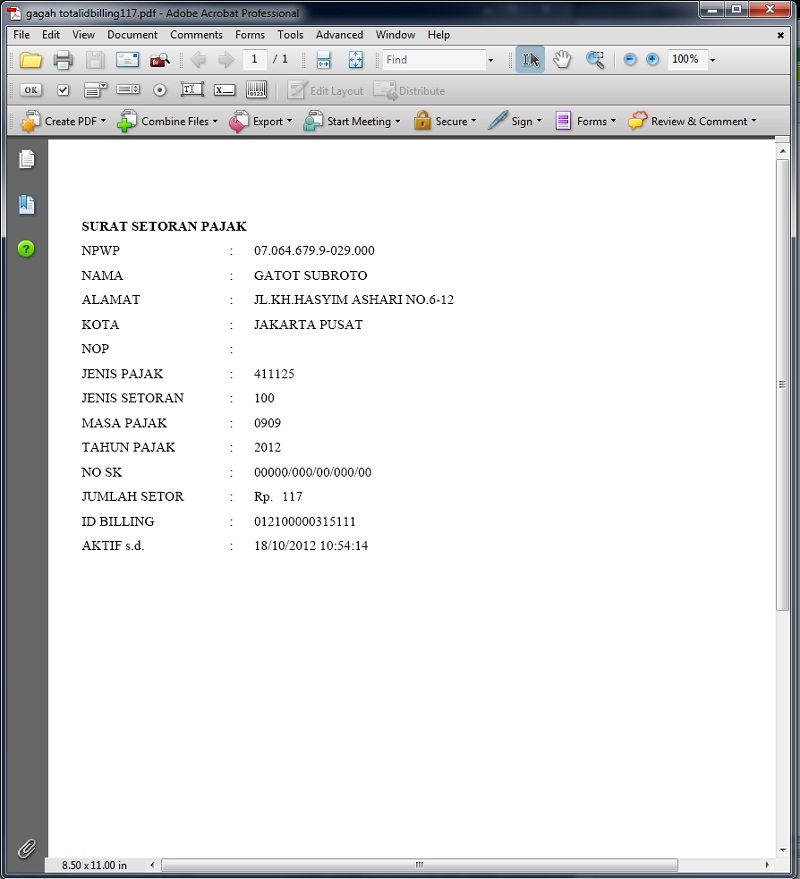 PRINTOUT KODE BILLING
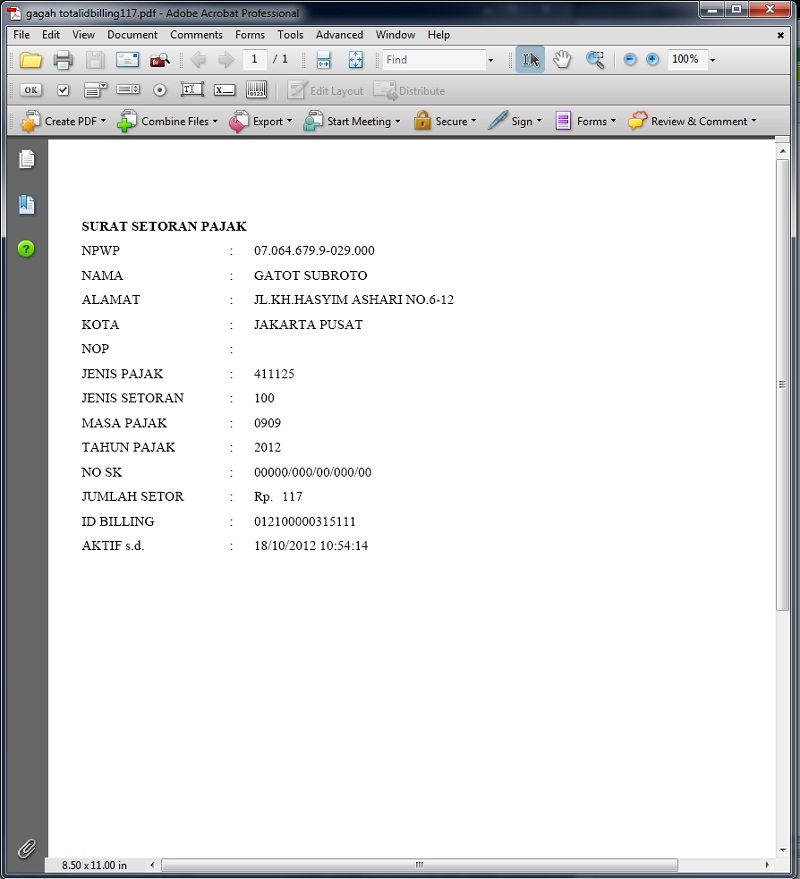 Kode Billing Bisa di-Print
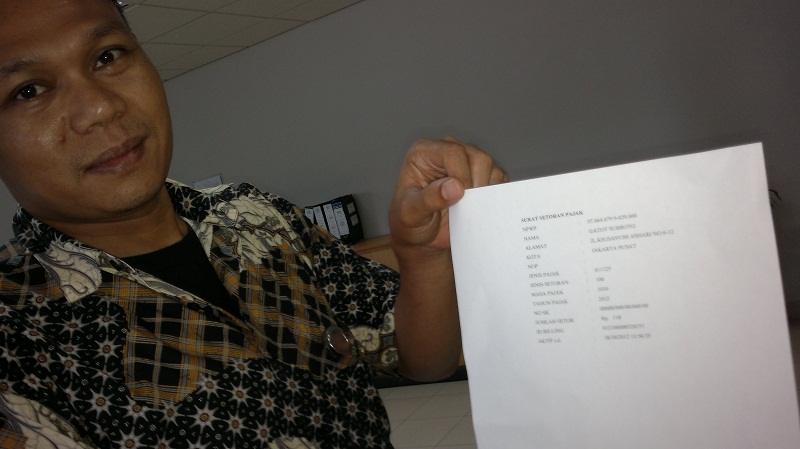 Inilah Kode Billing yang telah di-print
Datang ke Kantor Pos
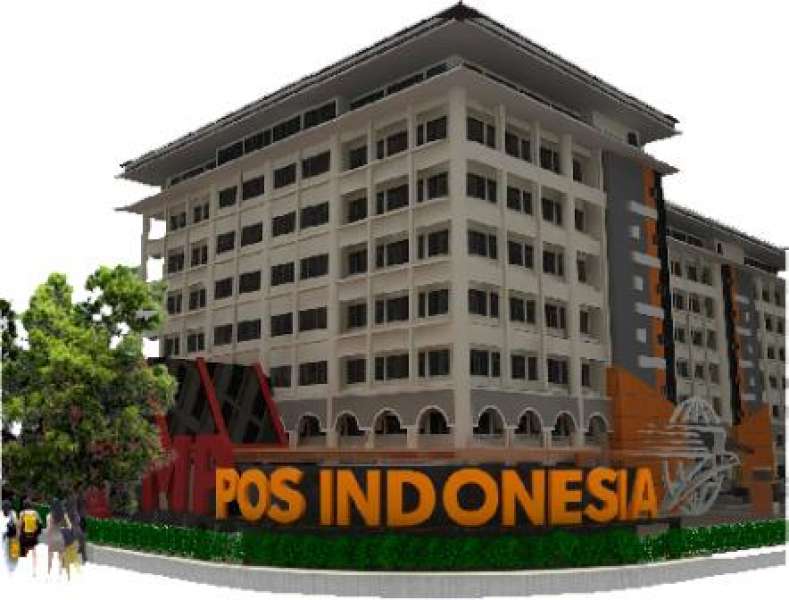 Lakukan Pembayaran
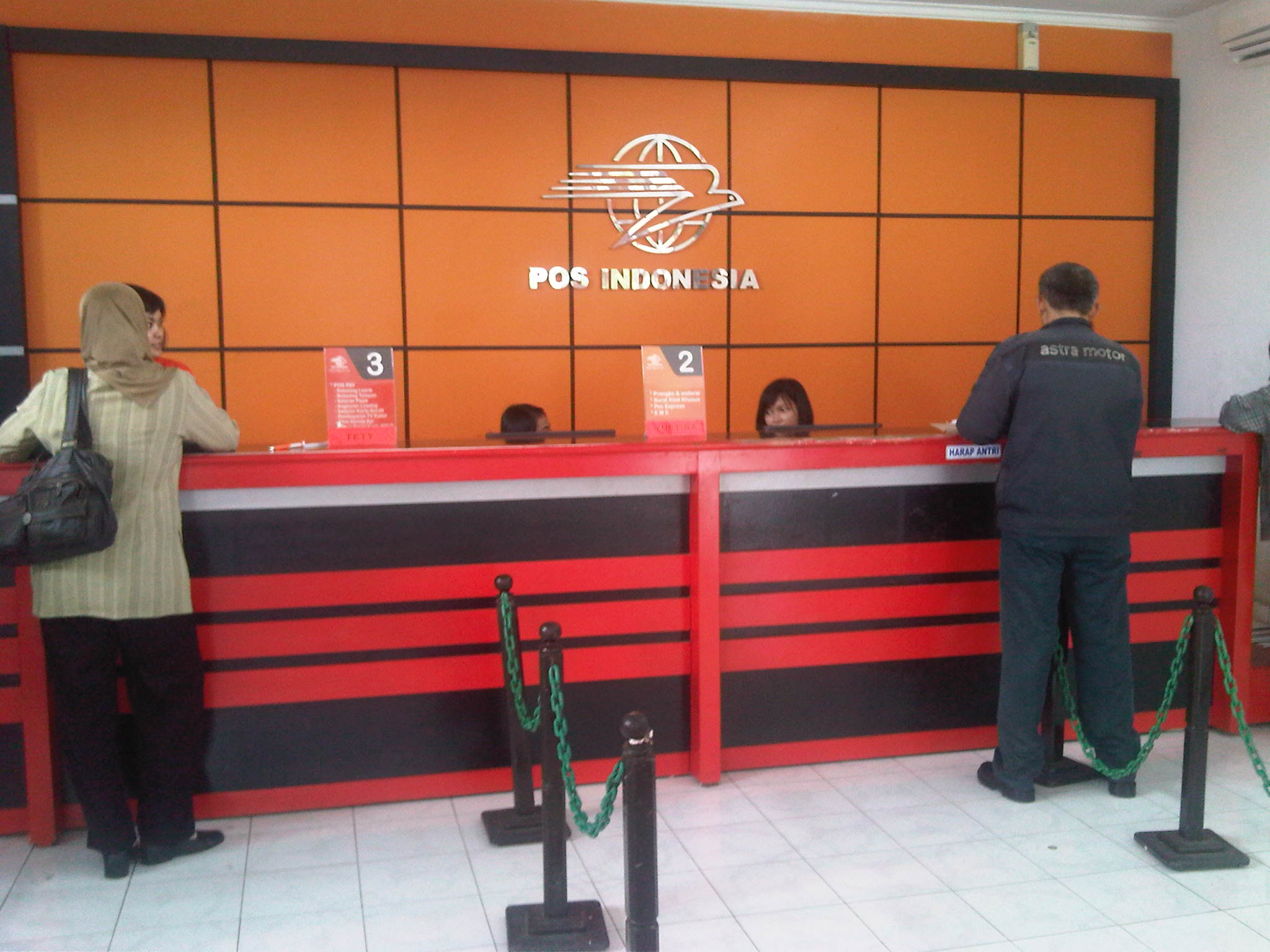 ATAU
Datang dan Lakukan Pembayaran di Bank
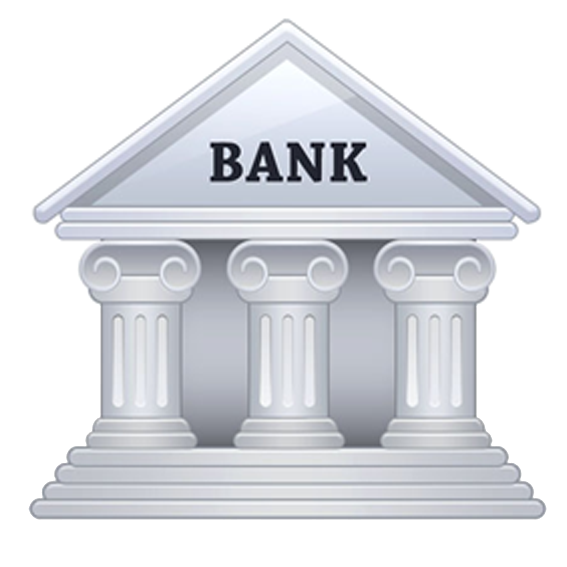 Bank Persepsi yang melaksanakan sistem penerimaan negara secara elektronik.
BANK PEMBAYARAN
PT. BANK PAN INDONESIA, TBK (BANK PANIN);
PT. BANK PEMBANGUNAN DAERAH SUMATERA UTARA (BANK SUMUT);
THE HONGKONG AND SHANGHAI BANKING CORPORATION, LTD (BANK HSBC);
PT. BANK RAKYAT INDONESIA (PERSERO), TBK (BANK BRI);
PT. BANK NEGARA INDONESIA (PERSERO), TBK (BANK BNI);
PT. BANKMANDIRI (PERSERO), TBK (BANK MANDIRI);
PT. BANK CIMB NIAGA,TBK (BANK CIMB NIAGA);
PT. BANK PEMBANGUNAN DAERAH SUMATERA SELATAN DAN BANGKA BELITUNG;
CITIBANK, N.A;
PT. BANK PEMBANGUNAN DAERAH JAWA BARAT DAN BANTEN, TBK (BANK BJB);
PT. BANK CENTRAL ASIA, TBK (BANK BCA);
PT. BANK INTERNASIONAL INDONESIA, TBK (BANK BII);
THE BANK OF TOKYO-MITSUBISHI UFJ, LTD. CABANG JAKARTA;
PT. BANK BNI SYARIAH;
PT. BANK PEMBANGUNAN DAERAH KALIMANTAN SELATAN;
PT. BANK PEMBANGUNAN DAERAH RIAU KEPRI;
PT. BANK NUSANTARA PARAHYANGAN, TBK (BANK BNP);
PT. BANK PEMBANGUNAN DAERAH LAMPUNG;
PT. BANKPEMBANGUNAN DAERAH NUSA TENGGARA TIMUR;
PT. BANK PEMBANGUNAN DAERAH SUMATERA BARAT;
PT. BANK SULAWESI UTARA.
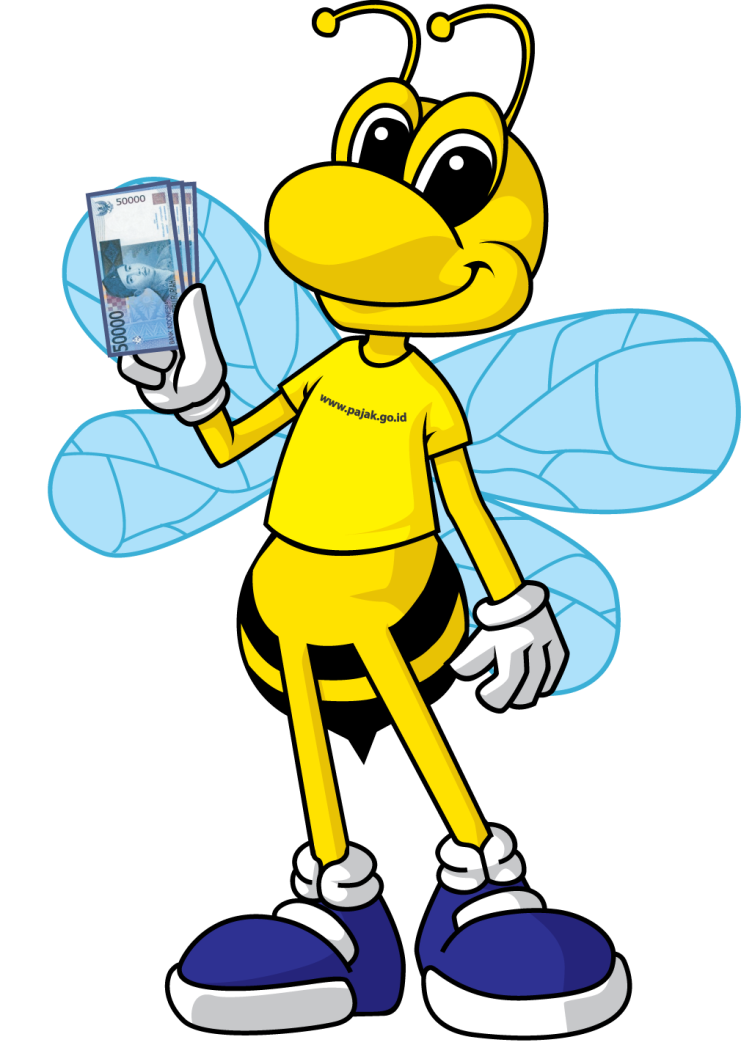 CONTOH PEMBAYARAN
PEMBAYARAN MELALUI INTERNET BANKING MANDIRI
PROSES PEMBAYARAN
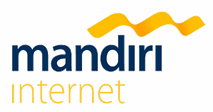 https://ib.bankmandiri.co.id
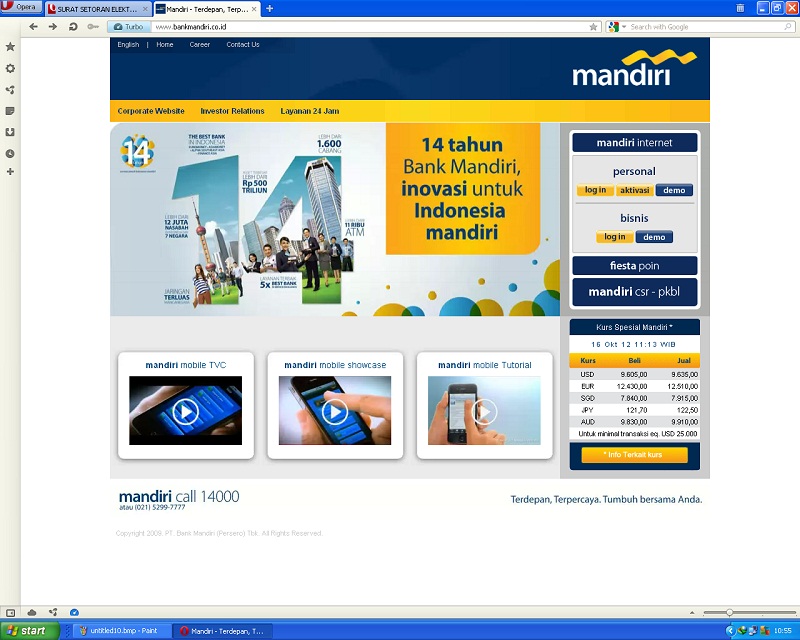 Login
Login Nasabah
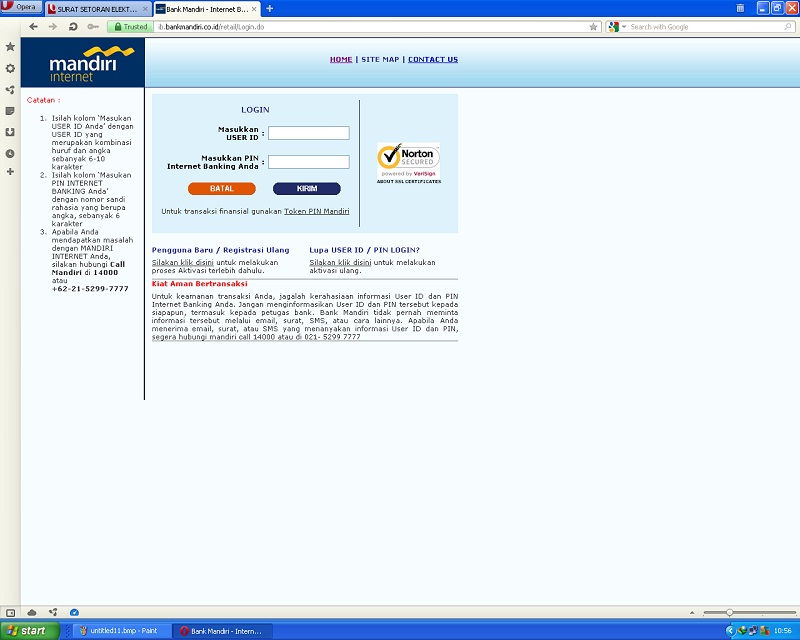 Masukkan User ID dan Password
Apabila telah terinput, klik kirim
Pilih Menu Pembayaran
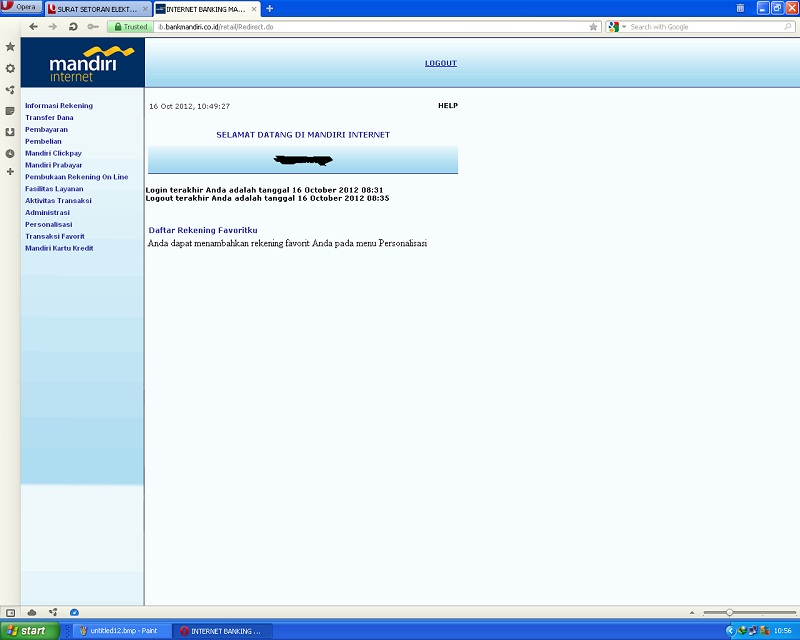 Pilih menu pembayaran
Pilih Submenu Pajak
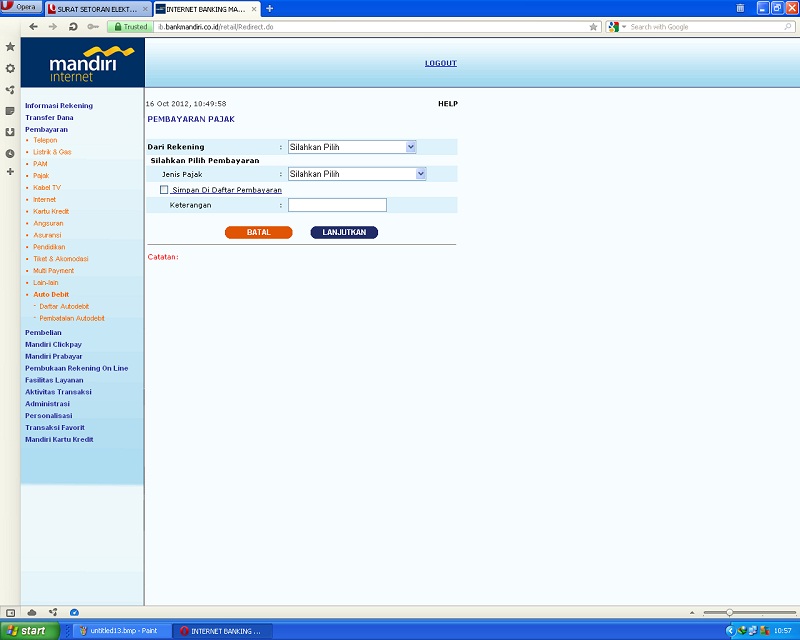 Pilih submenu Pajak
Masukkan Kode Billing
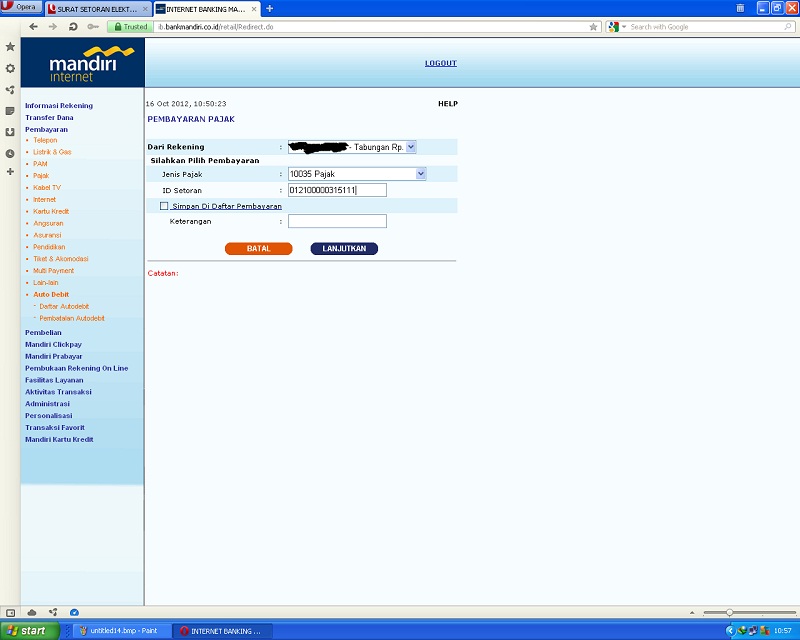 Isi sesuai data WP
Apabila telah selesai, klik Lanjutkan
[Speaker Notes: Jenis Pajak diisi dengan -> 10035 Pajak]
Konfirmasi Transaksi
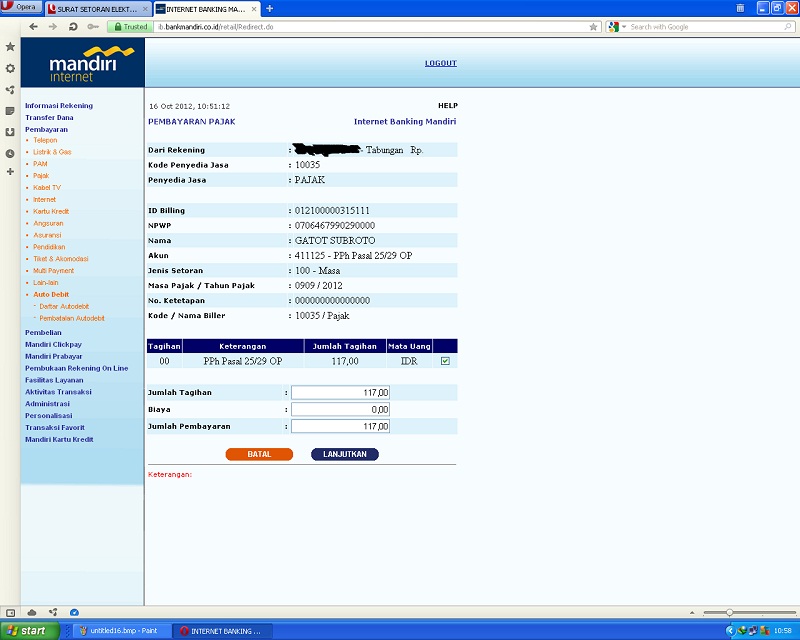 Apabila data perpajakan telah sesuai, beri tanda checklist
Klik Lanjutkan
Settlement
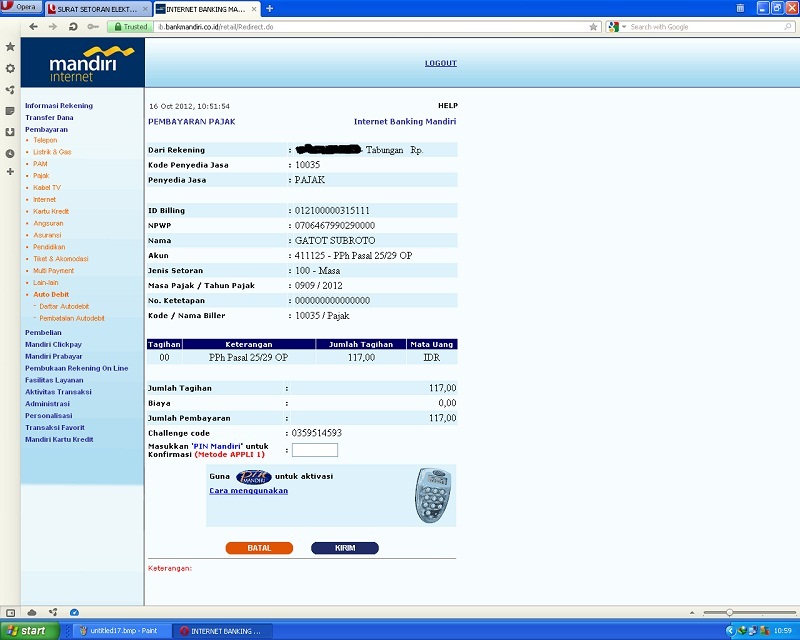 Masukkan Challenge Code Token
Klik Kirim
Settlement
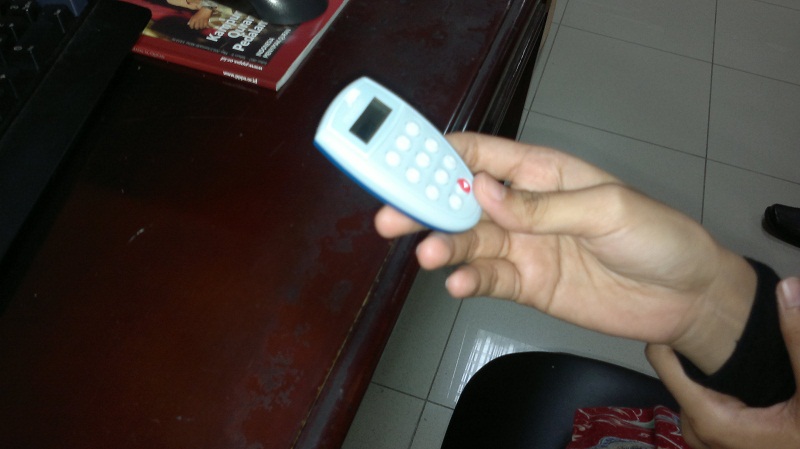 Settlement
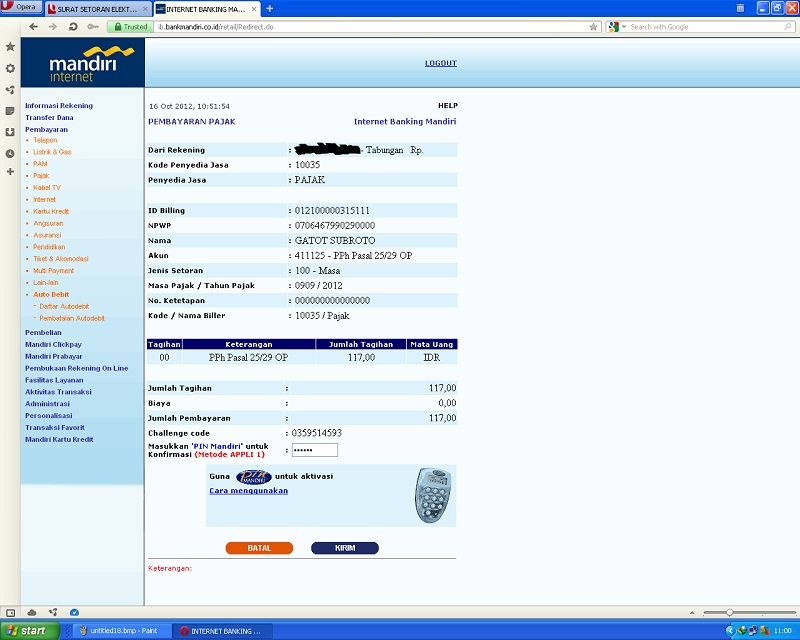 Masukkan PIN yang dihasilkan
Klik Kirim
Bukti Penerimaan Negara Diterbitkan
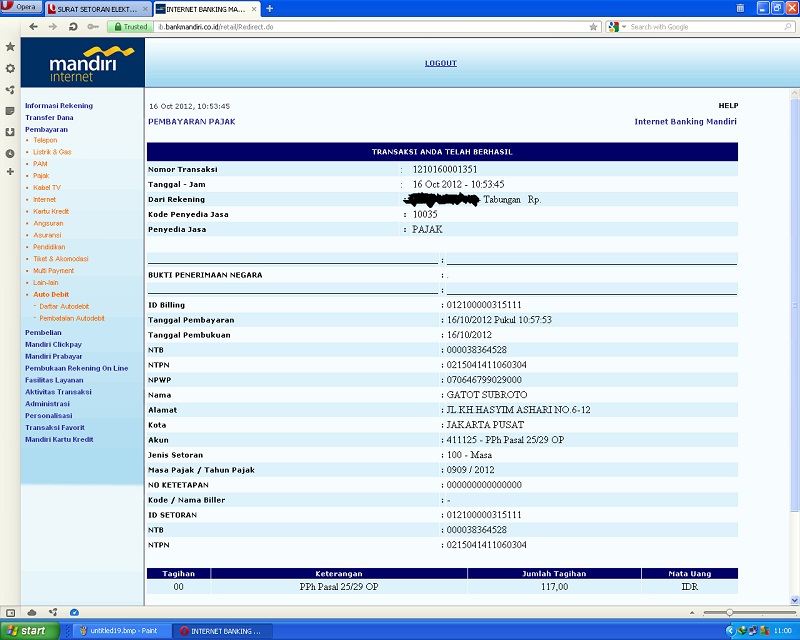 BPN Juga Otomatis Dikirim Melalui e-Mail
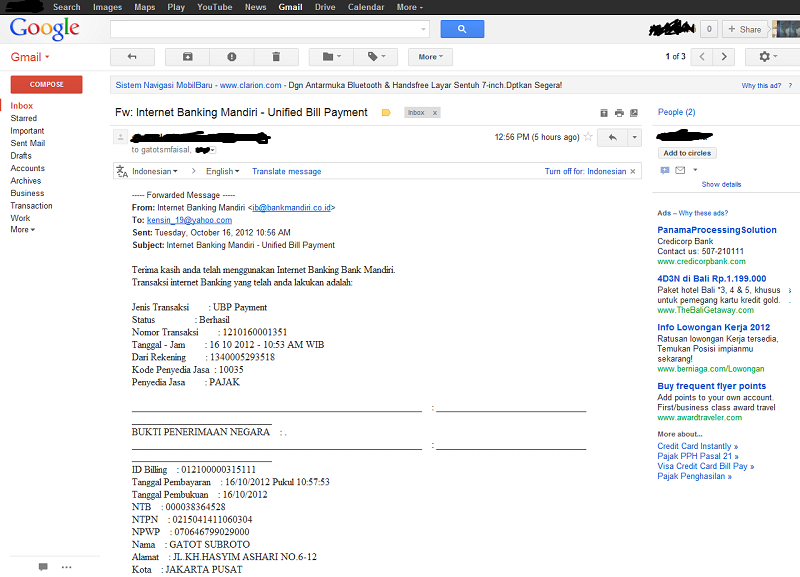 PEMBAYARAN MELALUI MESIN ATM MANDIRI
PROSES PEMBAYARAN
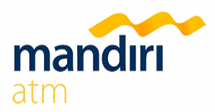 Masukkan Kartu
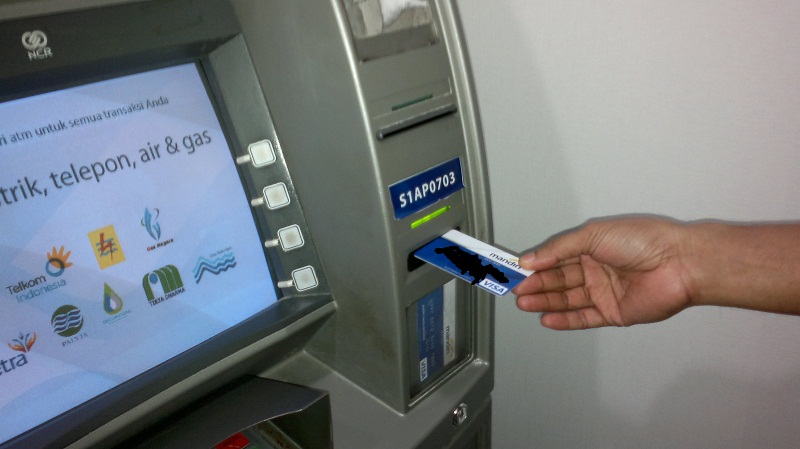 Masukkan PIN
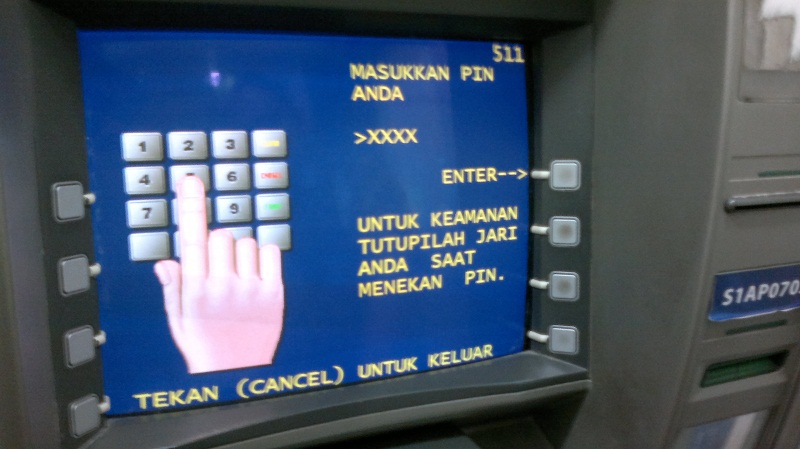 Bayar/Beli
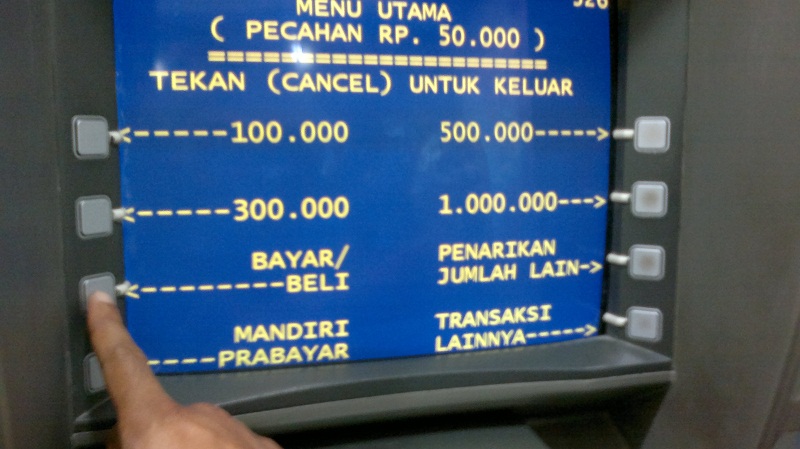 Lainnya
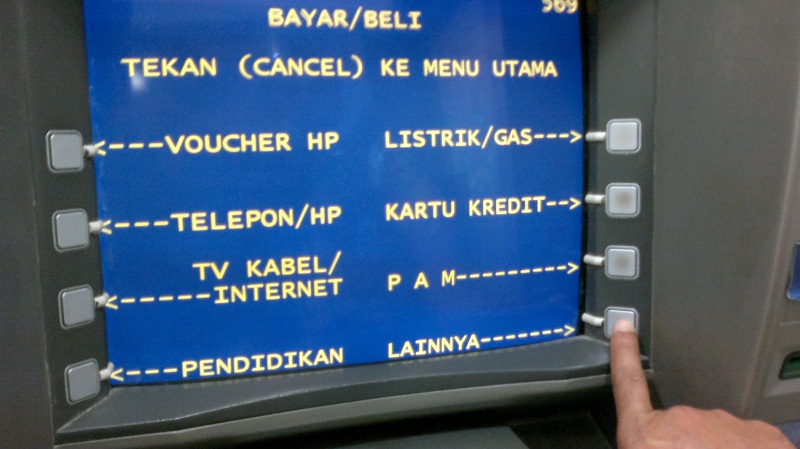 Lainnya (2)
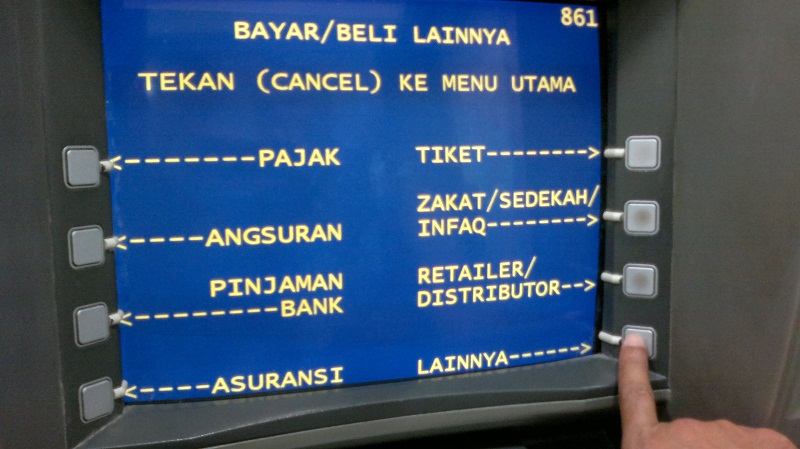 Multi Payment
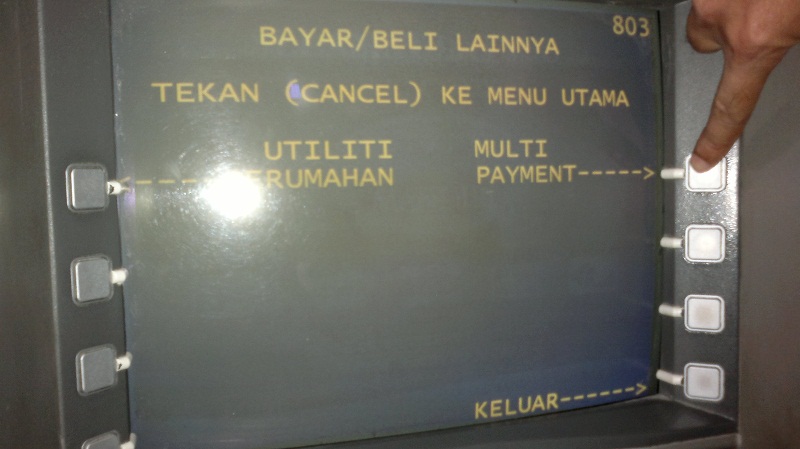 Masukkan Kode DJP (10035) atau Lihat Daftar
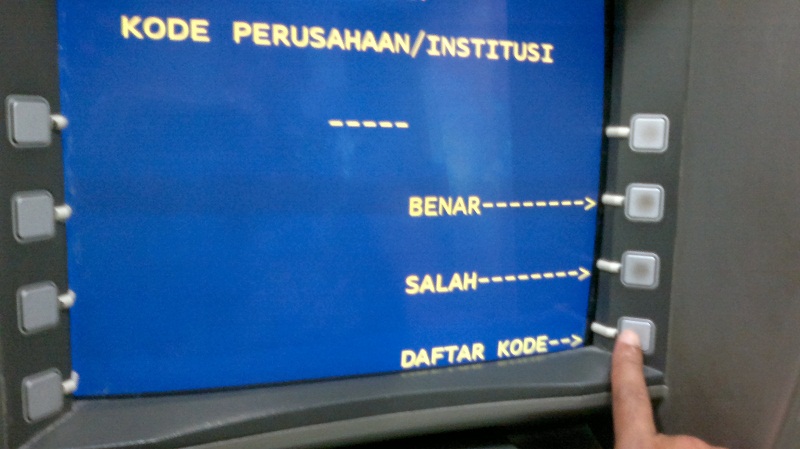 Kode DJP (10035) di Daftar
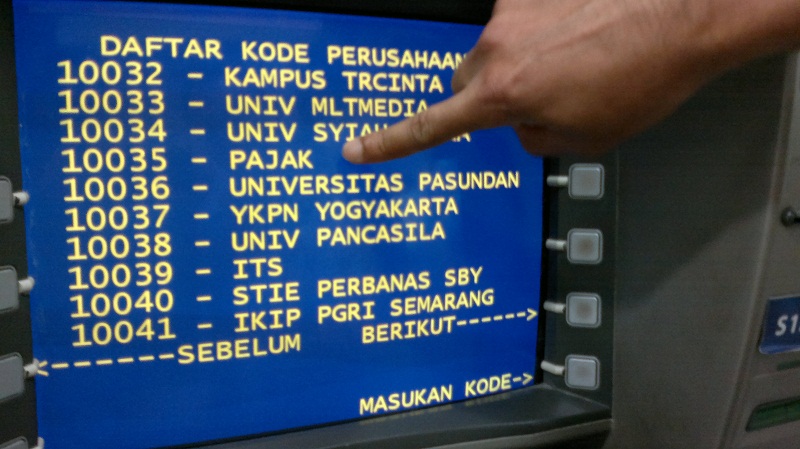 Masukkan Kode DJP (10035)
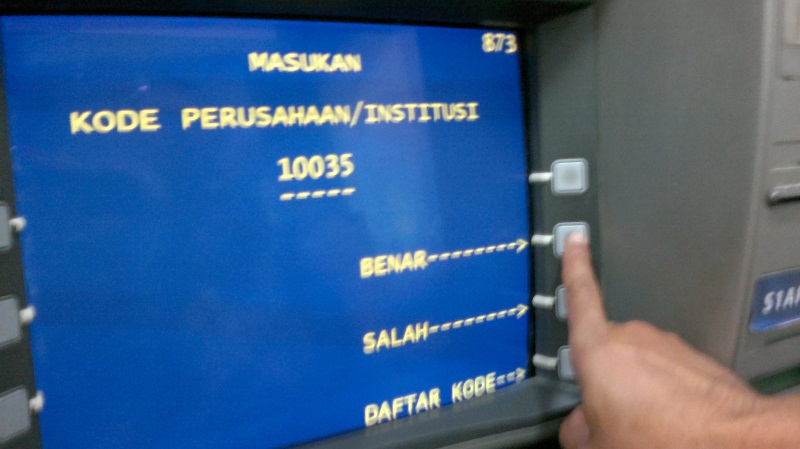 Masukkan Kode Billing
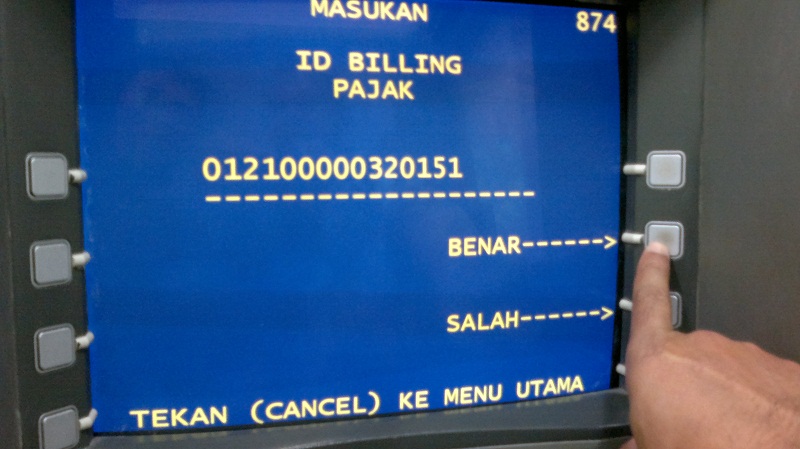 Billing Retrieved
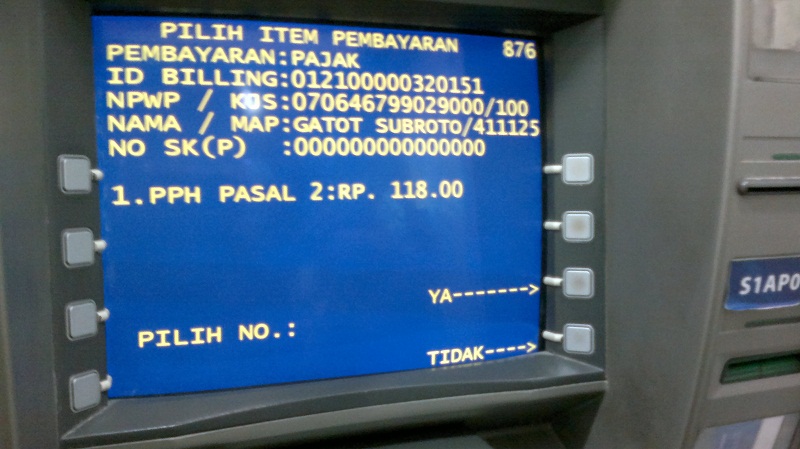 Input Angka 1
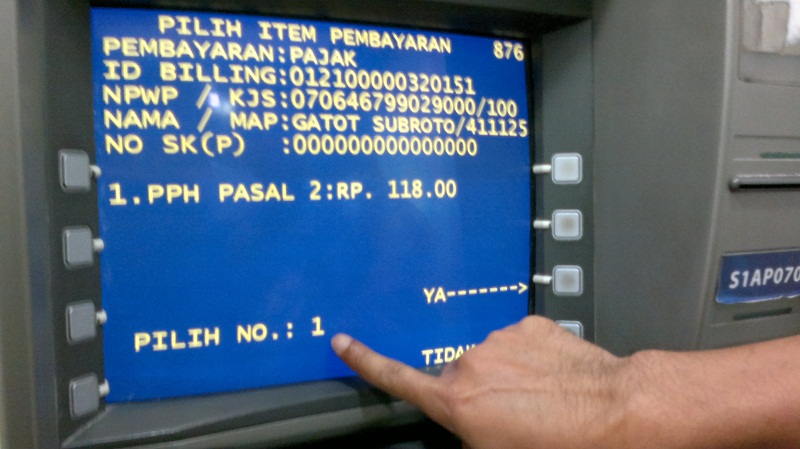 Konfirmasi
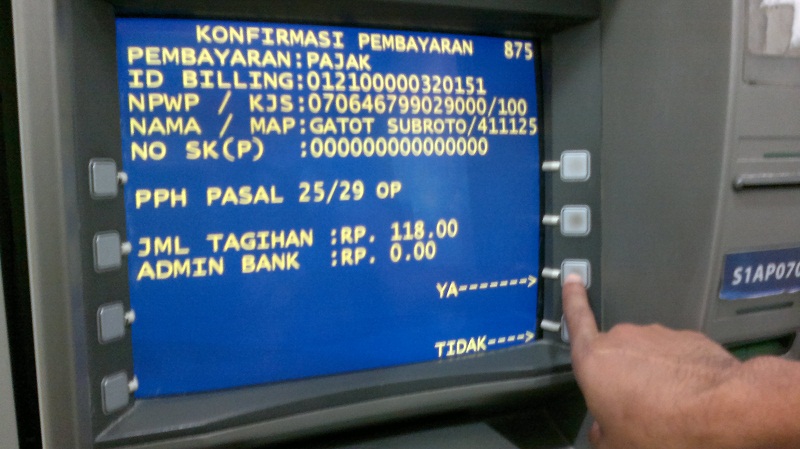 Settlement
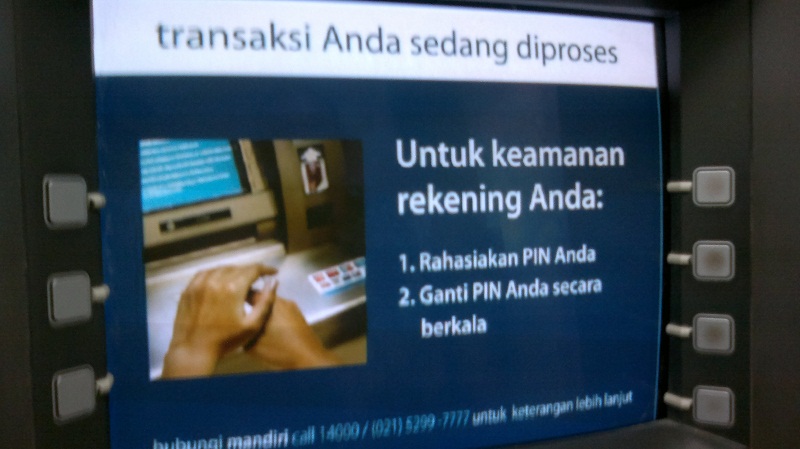 Struk ATM
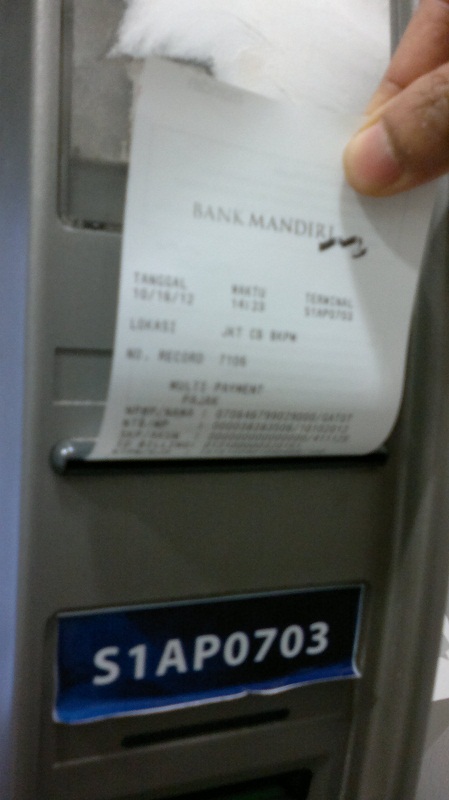 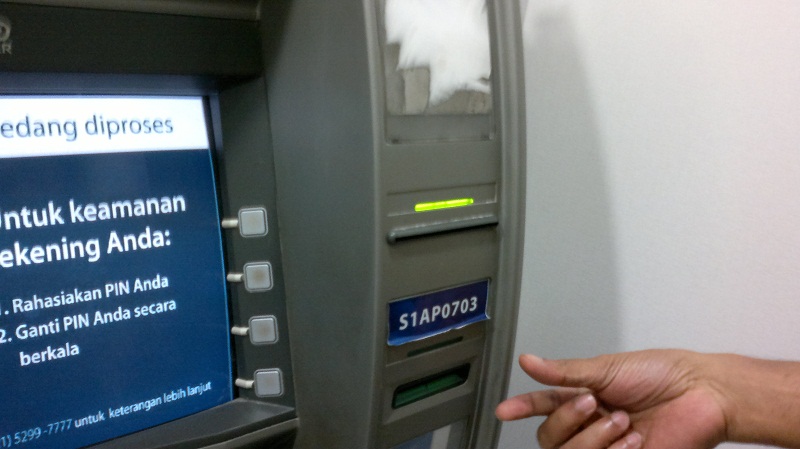 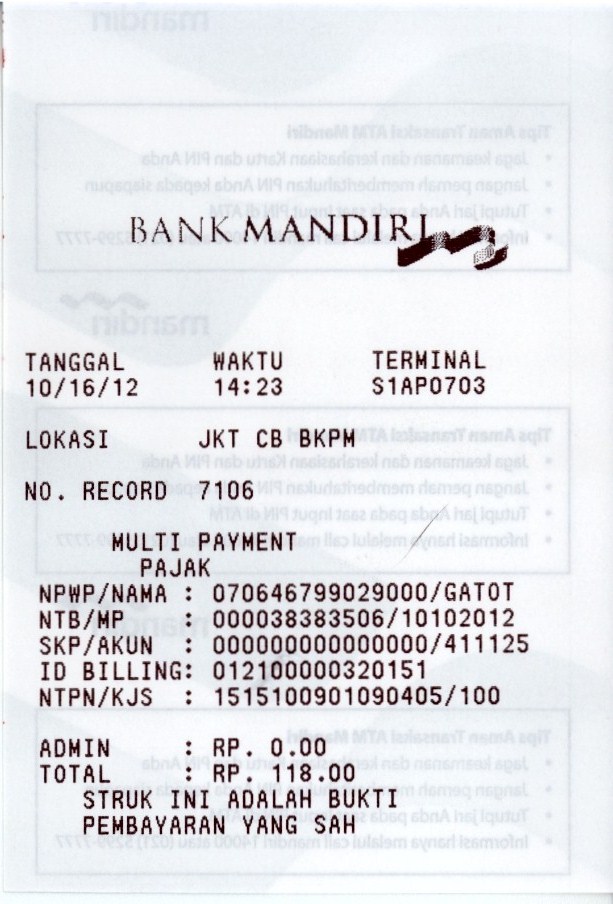 PEMBAYARAN MELALUI INTERNET BANKING BRI
PROSES PEMBAYARAN
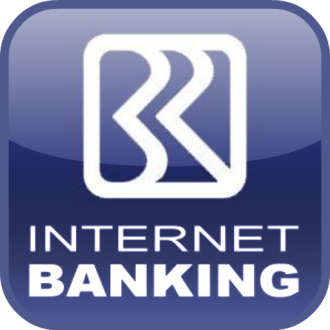 Login
Internet Banking
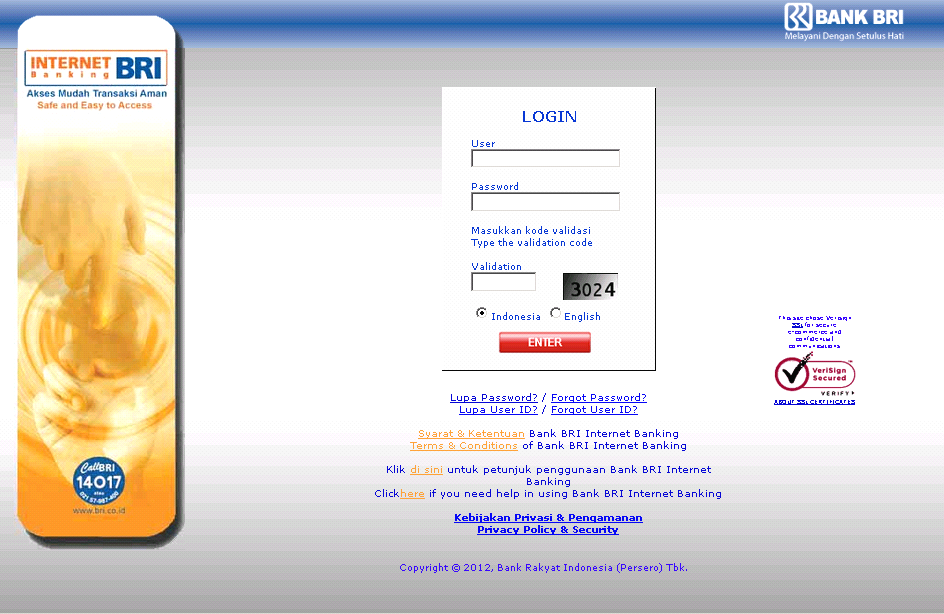 Input username, password dan kode
validasi
Tampilan awal setelah login berhasil
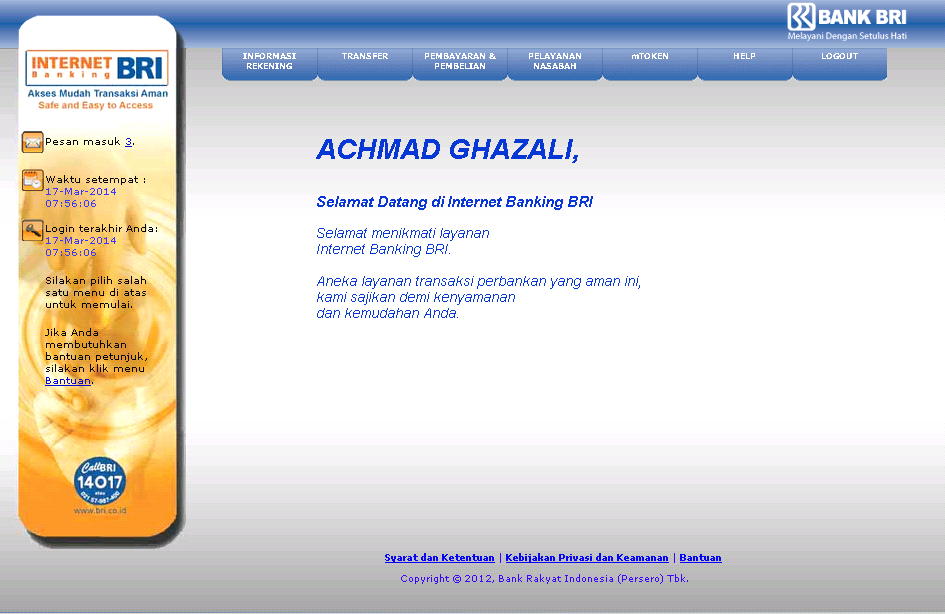 Pilih menu
Pembayaran & Pembelian
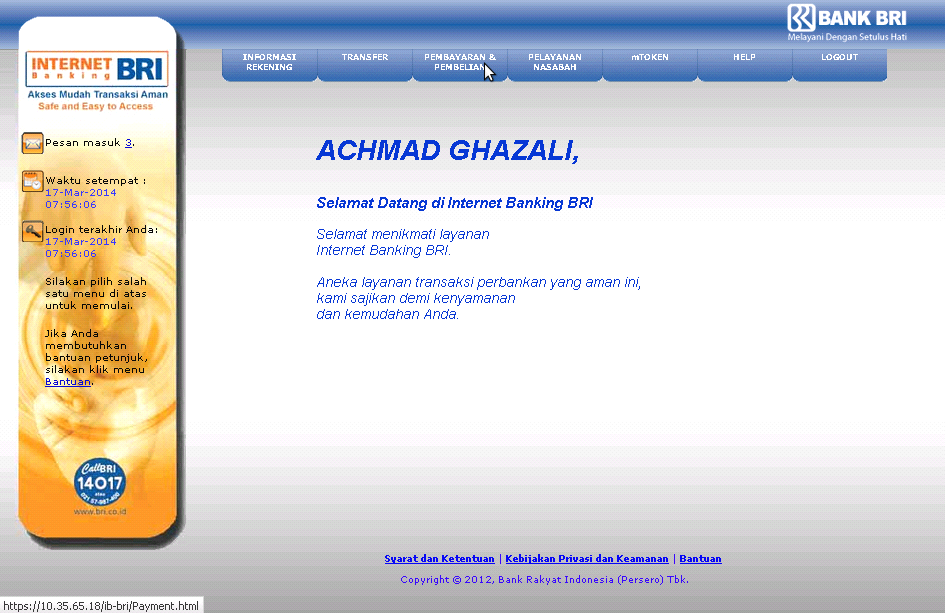 Pilih submenu MPN
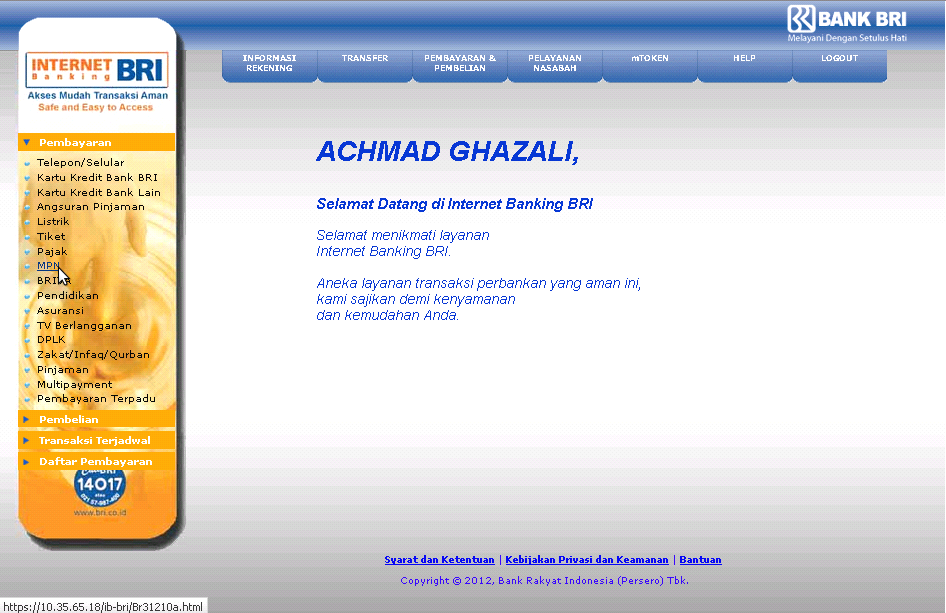 Cara Pertama(Pembayaran Bagi WP Yang Telah Mendapatkan Kode Billing)
[Speaker Notes: Khusus Pembayaran Bagi WP Yang Mendapatkan Kode Billing dari http://sse.pajak.go.id]
Tampilan Halaman Pembayaran MPN
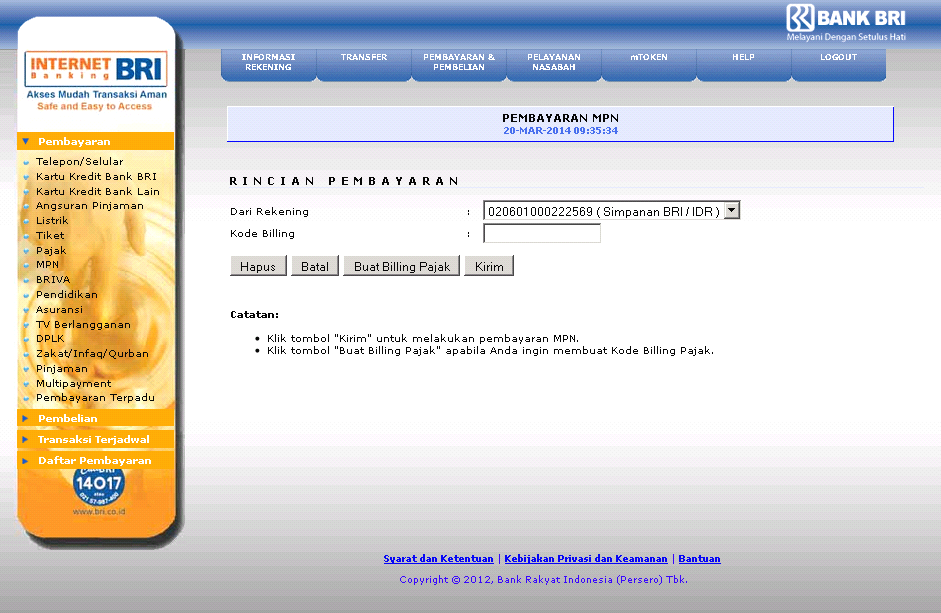 Hasil Inquiry kode bayar/billing
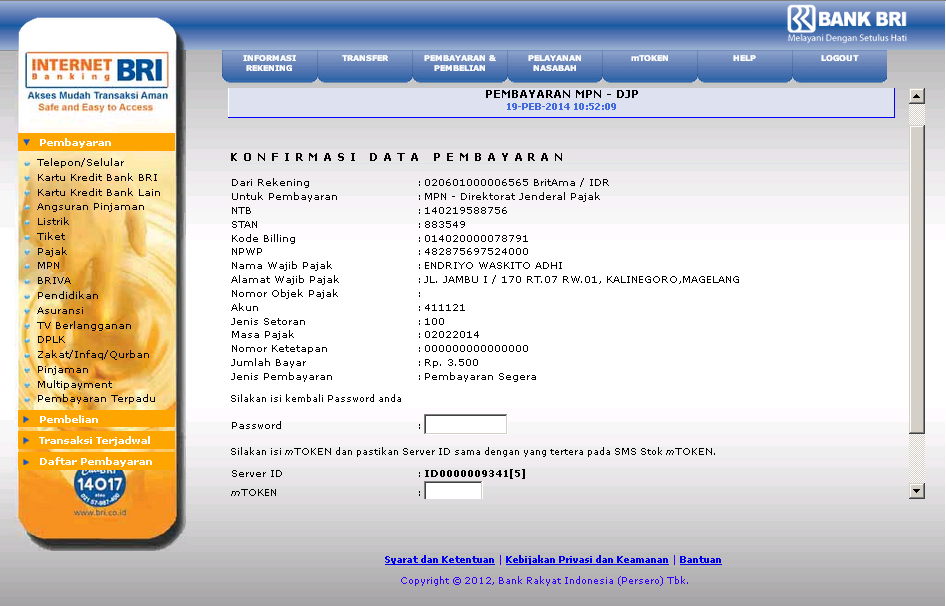 Tampilan Hasil Pembayaran
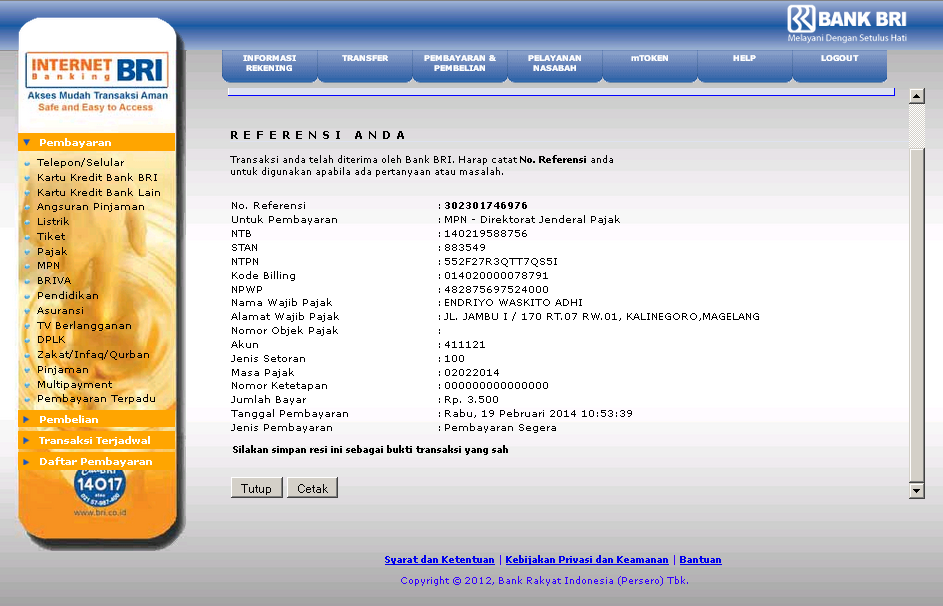 Hasil untuk di cetak/print
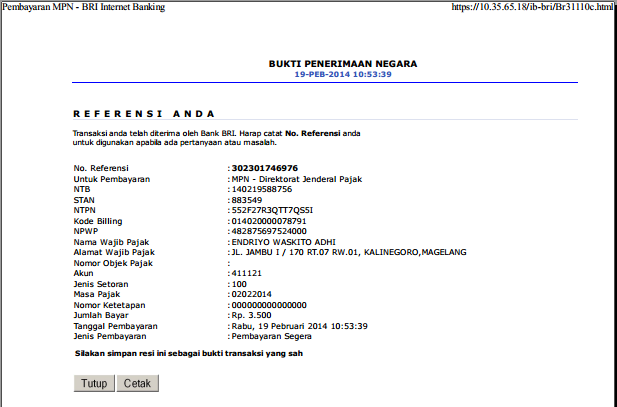 Cara Kedua(Pembayaran Bagi WP Yang Belum Mendapatkan Kode Billing)
[Speaker Notes: Khusus Pembayaran Bagi WP Yang Belum Mendapatkan Kode Billing dari http://sse.pajak.go.id, sehingga WP dapat merekam data Billing System di situs BRI yang dilanjutkan dengan proses pembayaran.]
Tampilan Halaman Pembayaran MPN
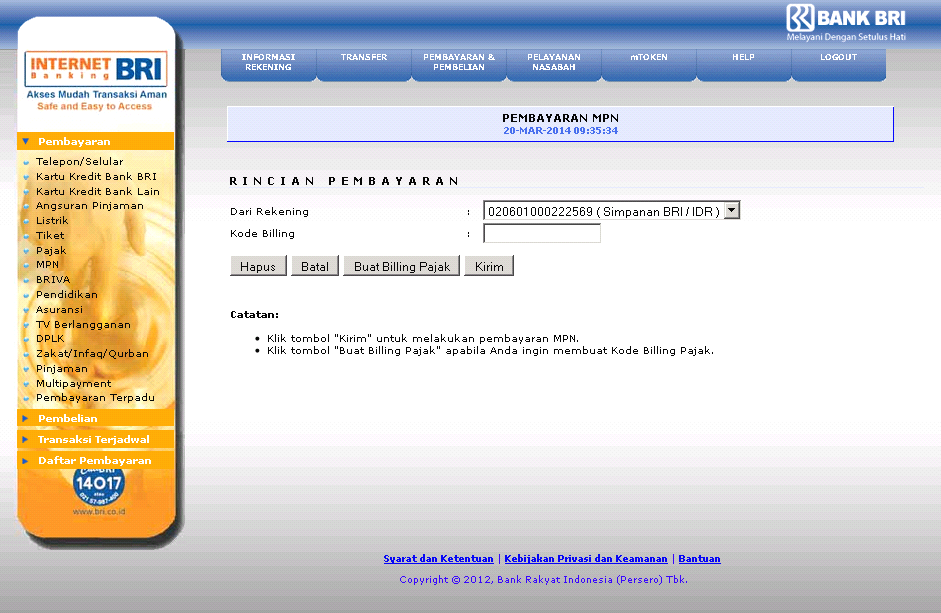 Klik Tombol Buat Billing Pajak
Tampilan Halaman Perekaman Data Billing System
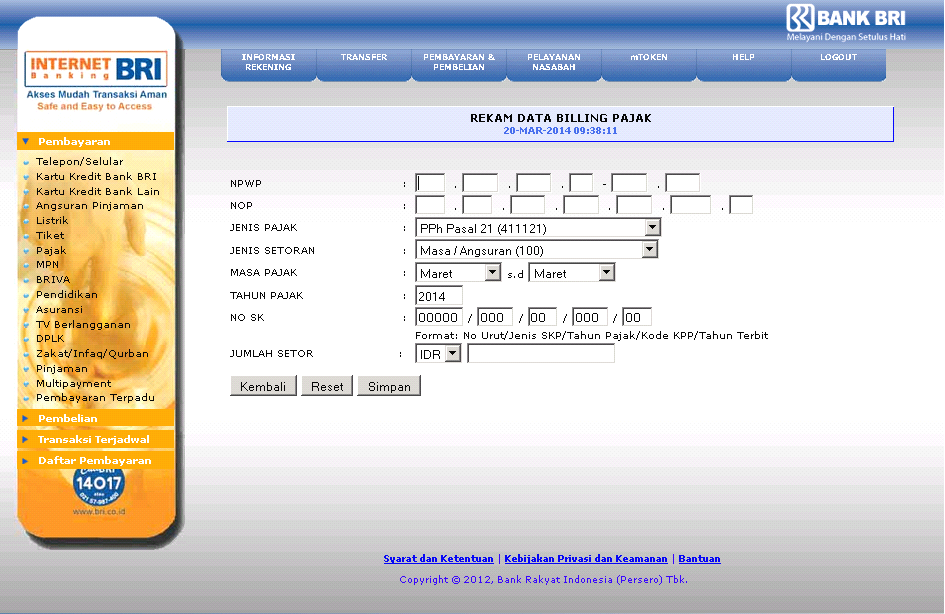 KHUSUS INTERNET BANKING BRI MENYEDIAKAN MENU PEREKAMAN BILLING
[Speaker Notes: Khusus di Internet Banking BRI disediakan menu perekaman Billing Pajak, sehingga Wajib Pajak dapat langsung merekam data billing pajak dan dilanjutkan dengan pembayaran, tanpa harus merekam dan mendapatkan kode billing melalui http://sse.pajak.go.id]
Masukkan data Wajib Pajak pada field
Halaman Rekam Data Pajak
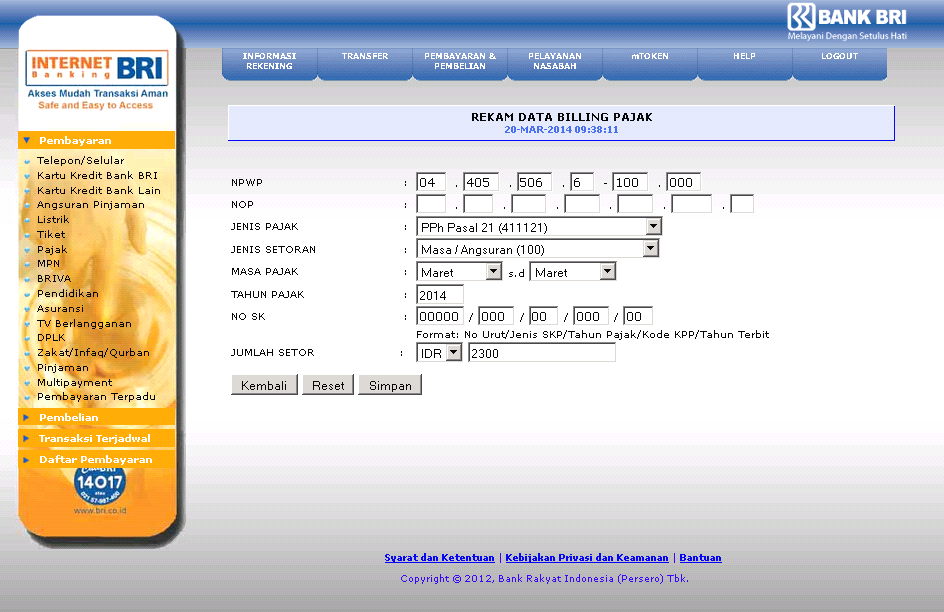 Klik Simpan apabila form telah selesai diisi
Sistem akan menampilkan halaman konfirmasi
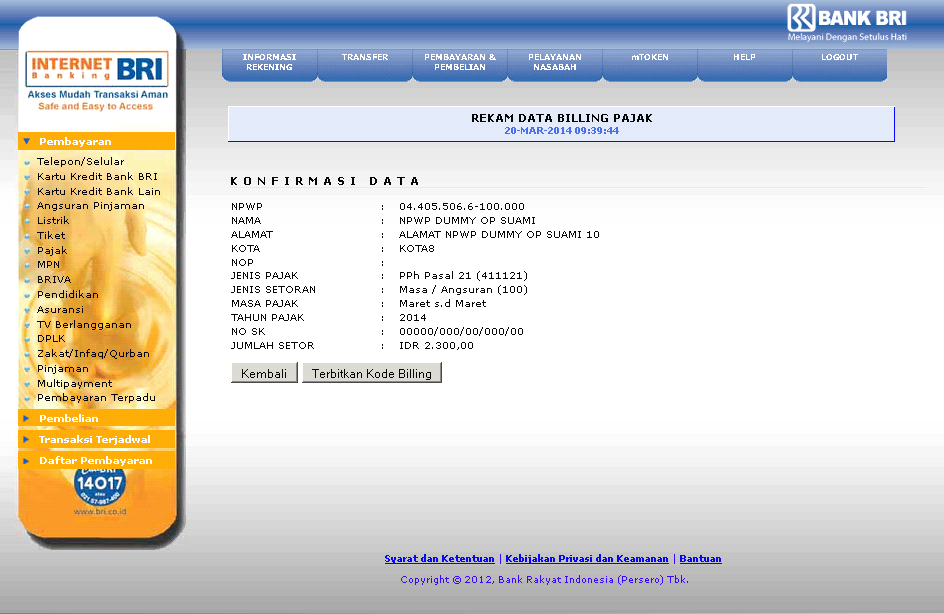 Tekan tombol Terbitkan Kode Billing pada Halaman Konfirmasi untuk
mengenerate Kode Billing
Tampilan Data hasil input yang telah dikonfirmasi
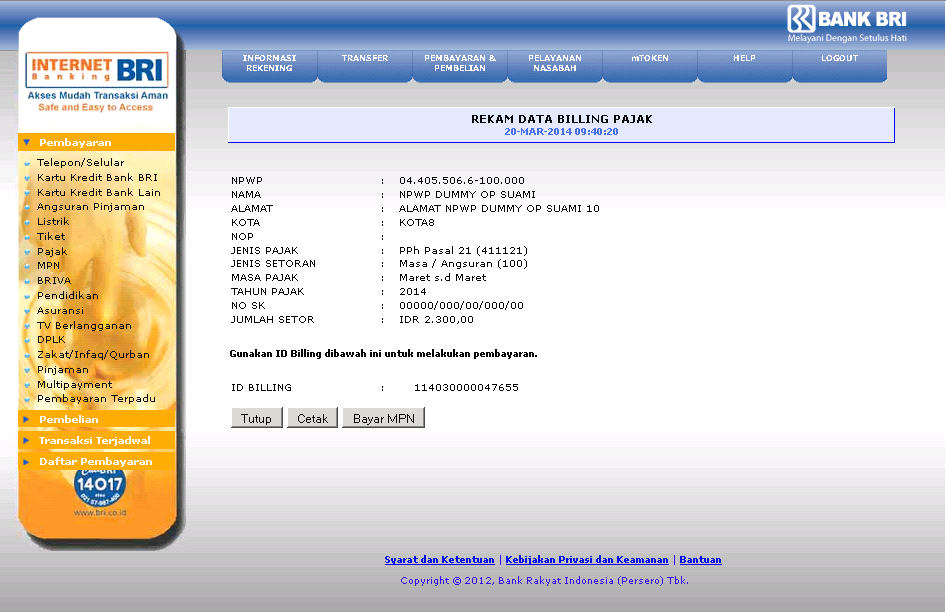 Klik tombol Bayar MPN untuk langsung menggunakan ID Billing
Tampilan Rincian Pembayaran
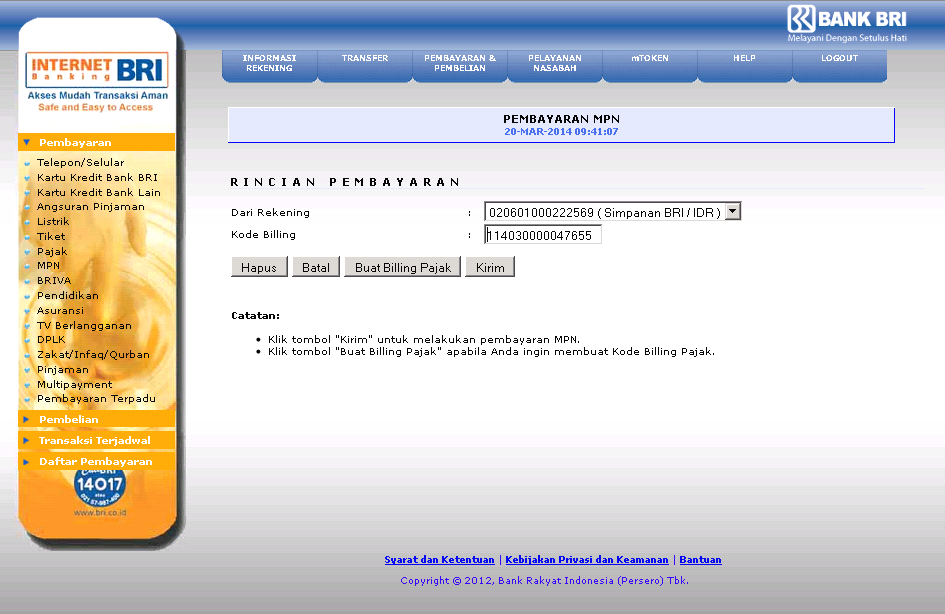 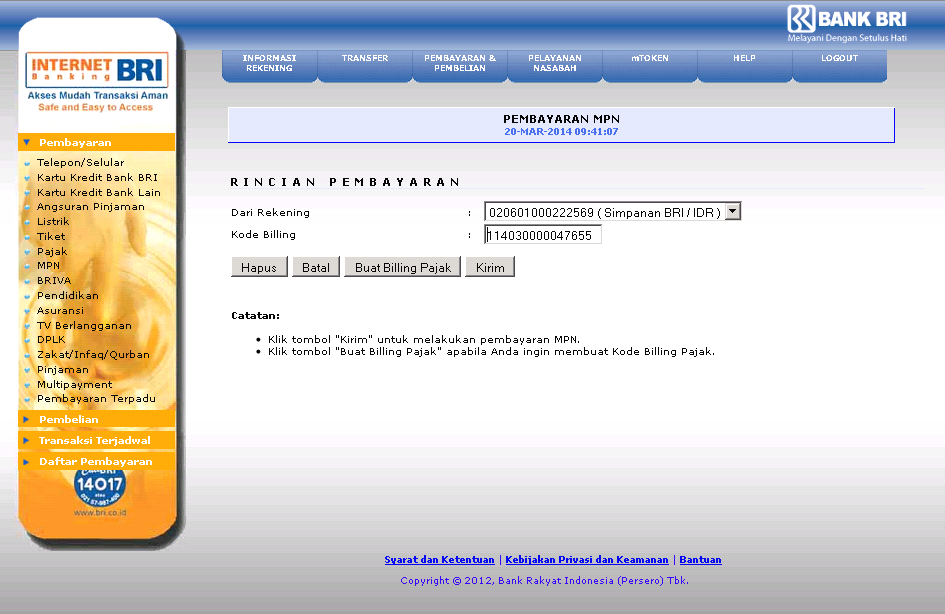 Masukkan password dan mtoken lalu klik tombol Kirim pada Halaman KonfirmasiPembayaran MPN
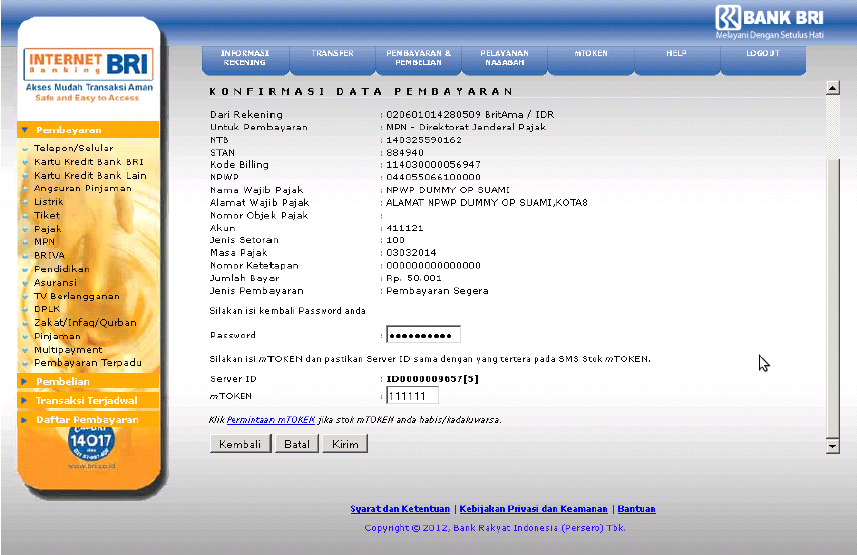 Sistem akan menampilkan halaman hasil transaksi Pembayaran MPN
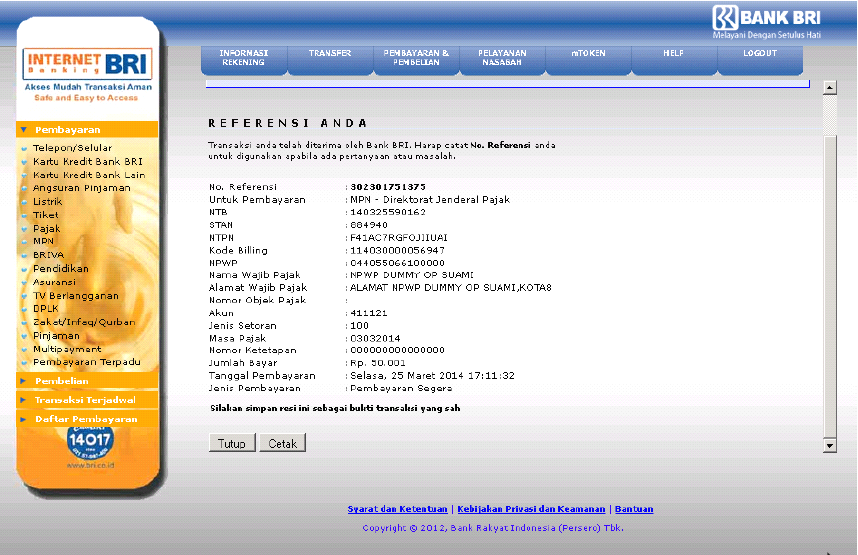 Hasil untuk di cetak/print
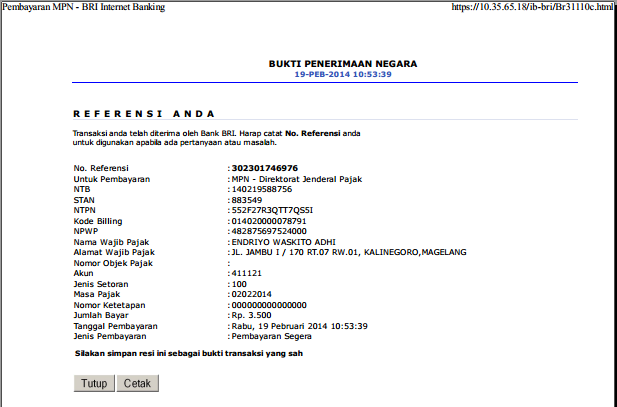 PEMBAYARAN MELALUI MESIN ATM BRI
PROSES PEMBAYARAN
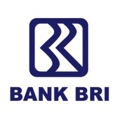 LANGKAH 1
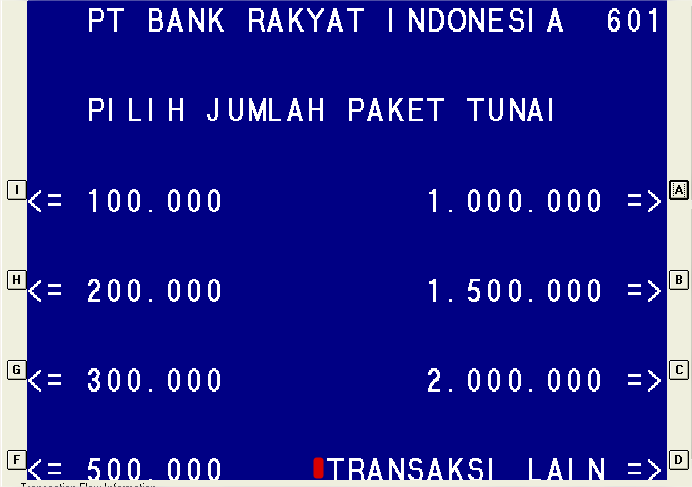 Pilih menu “TRANSAKSI LAIN”
LANGKAH 2
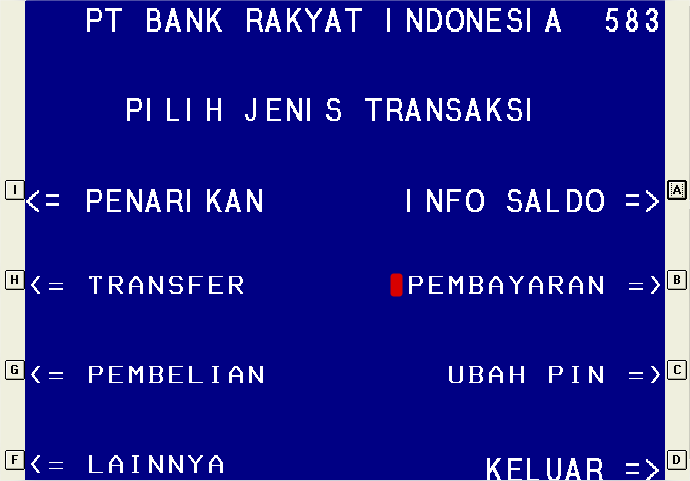 Pilih menu “PEMBAYARAN”
LANGKAH 3
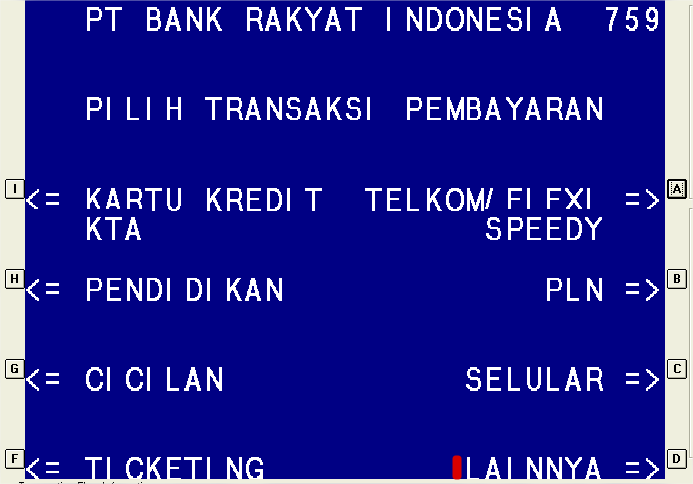 Pilih menu “LAINNYA”
LANGKAH 4
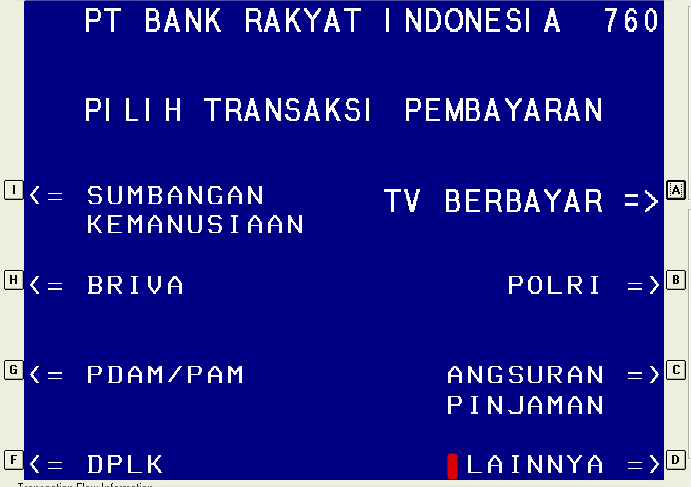 Pilih menu “LAINNYA”
LANGKAH 5
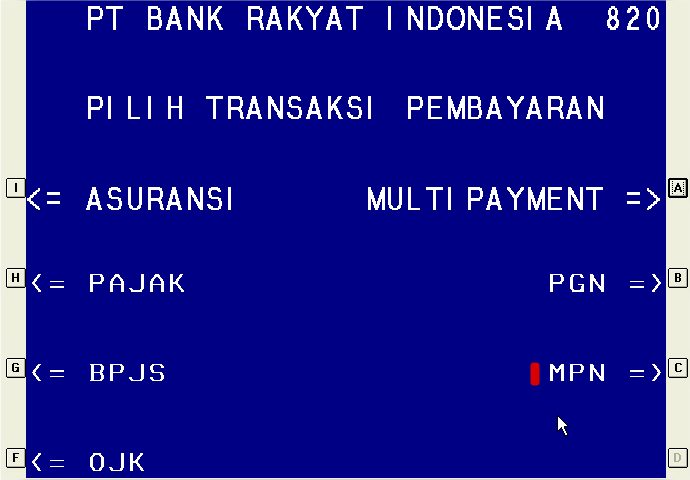 Pilih menu “MPN”
LANGKAH 6
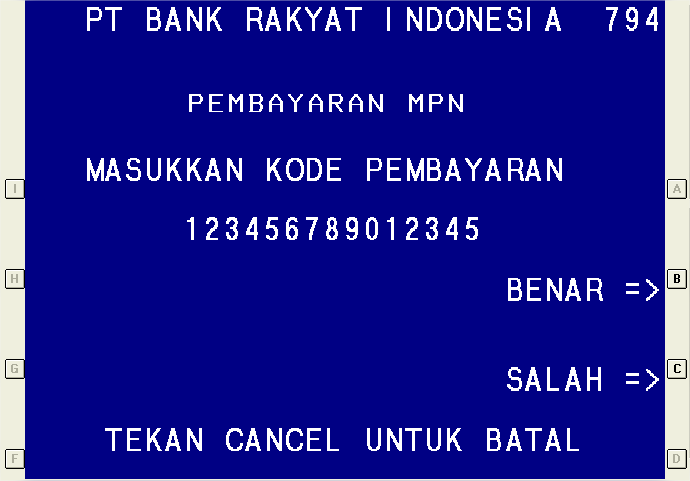 INPUT KODE PEMBAYARAN/BILLING
HASIL INQUIRY DJP
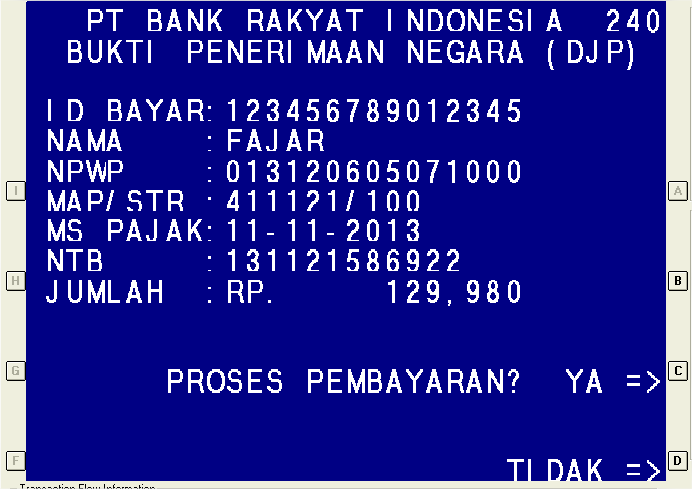 STRUK PEMBAYARAN DJP
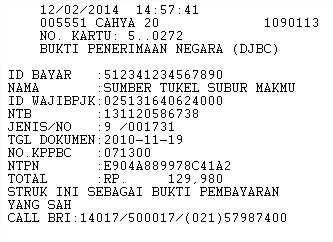 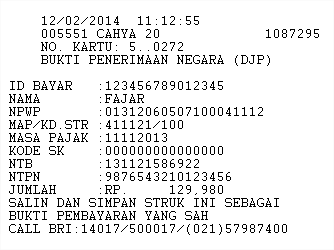 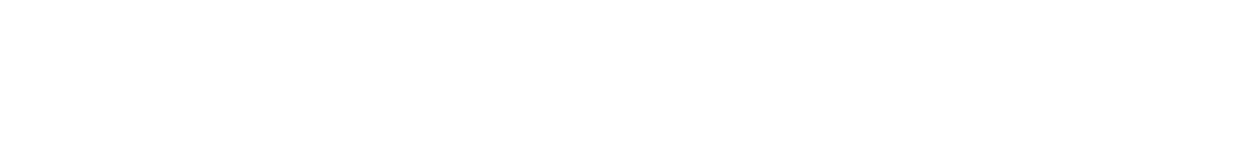 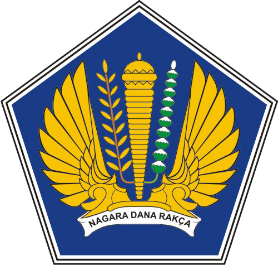 surat tertulis
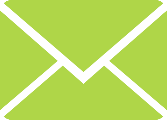 saluran telepon
Kepada
Dirjen Pajak
Direktur KITSDA
Direktur P2Humas
Direktur Intelijen dan Penyidikan
Pimpinan Unit Vertikal
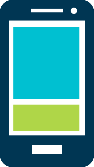 (021) 52970777
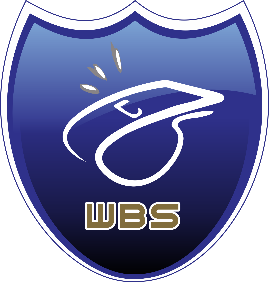 surat elektronik
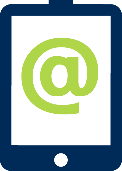 kode.etik@pajak.go.id
pengaduan@pajak.go.id
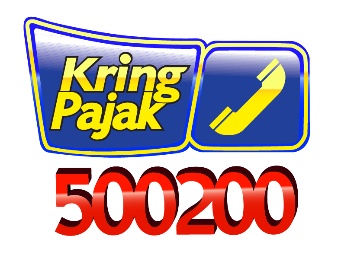 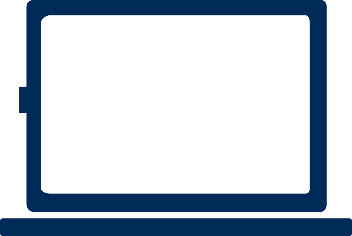 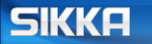 SIKKA
masing-masing
pegawai
pengaduan langsung
help desk
Direktorat KITSDA
[Speaker Notes: Catatan: Saluran pengaduan ‘SIKKA’ hanya bisa diakses oleh pegawai DJP

WHISTLEBLOWING SYSTEM  DIREKTORAT JENDERAL PAJAK (WBS DJP)
Latar Belakang
Untuk menciptakan suatu tata kelola yang baik (good governance) dengan menerapkan prinsip-prinsip good governance, Direktorat Jenderal Pajak (DJP) berusaha mengembangkan kegiatan dan kebijakan untuk membangun sistem kepatuhan internal yang baik, antara lain dengan mengembangkan whistleblowing system DJP melalui penerbitan Peraturan Direktur Jenderal Pajak Nomor PER-22/PJ/2011 tanggal 19 Agustus 2011 tentang Kewajiban Melaporkan Pelanggaran dan Penanganan Pelaporan Pelanggaran (Whistleblowing) di Lingkungan Direktorat Jenderal Pajak (Perdirjen nomor PER-22/PJ/2011).
Adapun yang melatarbelakangi diterbitkannya Peraturan Direktur Jenderal Pajak tersebut adalah:
tindak pidana korupsi merupakan salah satu jenis pelanggaran yang termasuk extraordinary crime sehingga harus ditangani secara extraordinary;
pelanggaran yang dilakukan oleh pegawai Direktorat Jenderal Pajak berdampak negatif bagi Direktorat Jenderal Pajak dan/atau keuangan Negara;
kondisi saat itu tidak menguntungkan bagi pelapor (whistleblower) namun sebaliknya merupakan kondisi yang ‘nyaman’ bagi pelaku pelanggaran;
Direktorat Jenderal Pajak memerlukan sistem pencegahan, deteksi dini dan penindakan yang efektif dan konsisten terhadap pelanggaran.

Prinsip-prinsip dasar dari Perdirjen nomor PER-22/PJ/2011 adalah:
mencegah pelaku melakukan pelanggaran (prevention);
mengundang antusiasme whistleblower (early detection);
penanganan yang efektif (proper investigation).

Penerbitan dan pemberlakuan Perdirjen nomor PER-22/PJ/2011 ini juga sejalan dengan target capaian yang telah ditetapkan dalam Instruksi Presiden No. 9 Tahun 2011 tentang Rencana Aksi Pencegahan dan Pemberantasan Korupsi (Inpres 9/2011) dimana sesuai dengan target capaian yang telah ditetapkan dalam Inpres 9/2011 tersebut, pada tahun 2011 Ditjen Pajak telah:
menerbitkan Perdirjen nomor PER-22/PJ/2011 tersebut;
melakukan sosialisasi atas Perdirjen nomor PER-22/PJ/2011 tersebut ke unit-unit di seluruh Indonesia, baik sosialisasi secara langsung maupun melalui media internet dan intranet.

Dasar Hukum
Dasar hukum penerbitan Perdirjen nomor PER-22/PJ/2011 adalah:
Peraturan Menteri Keuangan Nomor 103/PMK.09/2010 tentang Tata Cara Pengelolaan dan Tindak Lanjut Pelaporan Pelanggaran (Whistleblowing) di Lingkungan Kementerian Keuangan;
Keputusan Menteri Keuangan Nomor 149/KMK.09/2011 tentang Tata Cara Pengelolaan dan Tindak Lanjut Pelaporan Pelanggaran (Whistleblowing) Serta Tata Cara Pelaporan dan Publikasi Pelaksanaan Pengelolaan Pelaporan Pelanggaran (Whistleblowing) di Lingkungan Kementerian Keuangan.]